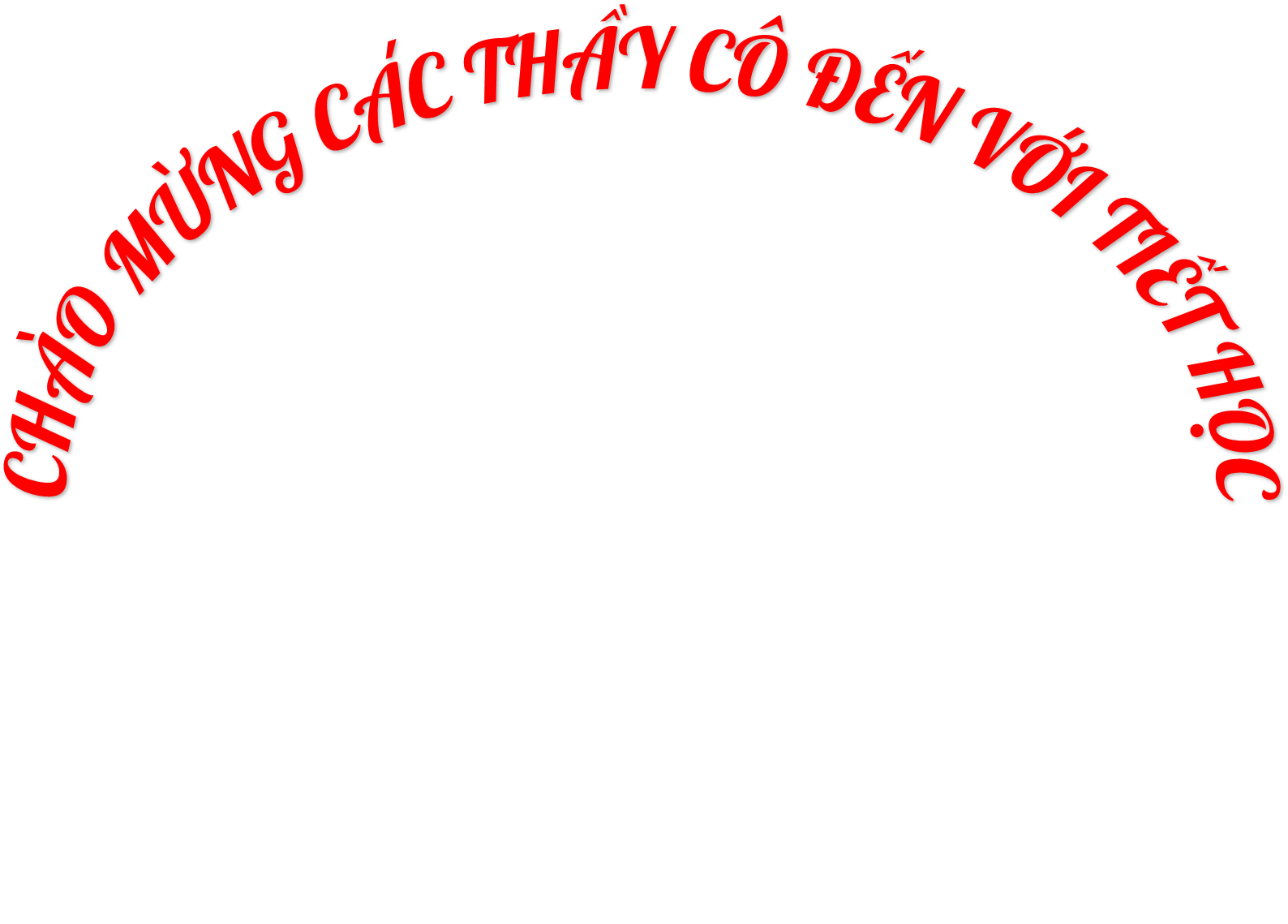 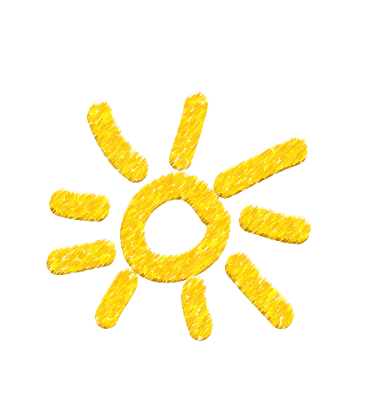 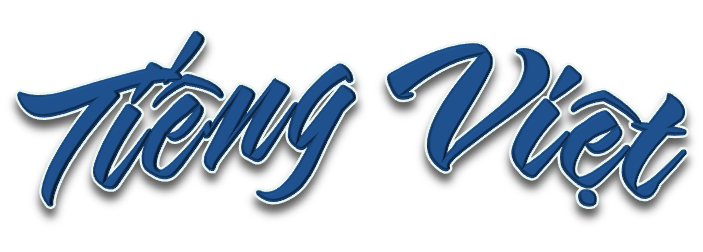 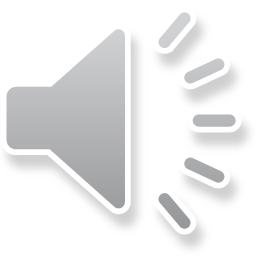 Lớp 1E
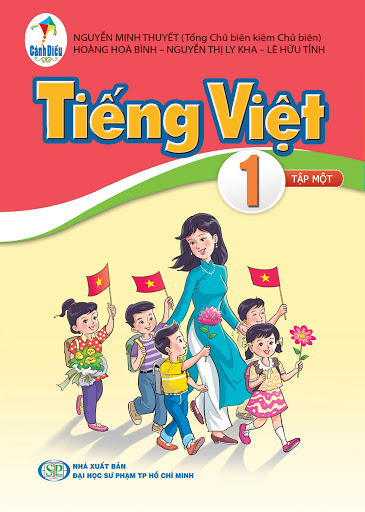 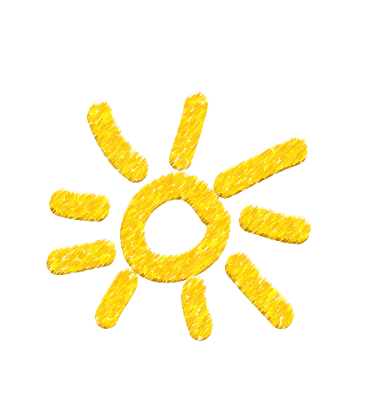 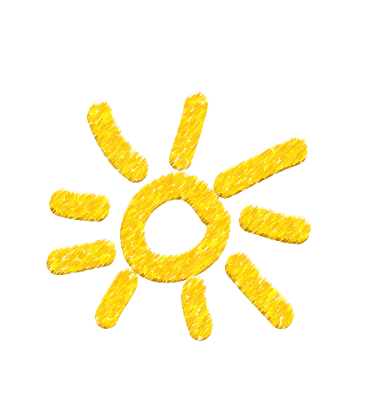 Giáo viên : Lê Thị Ngǌ Lan
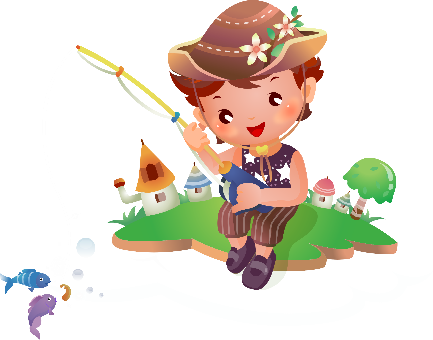 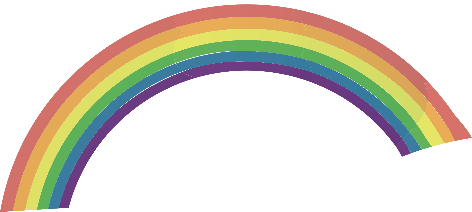 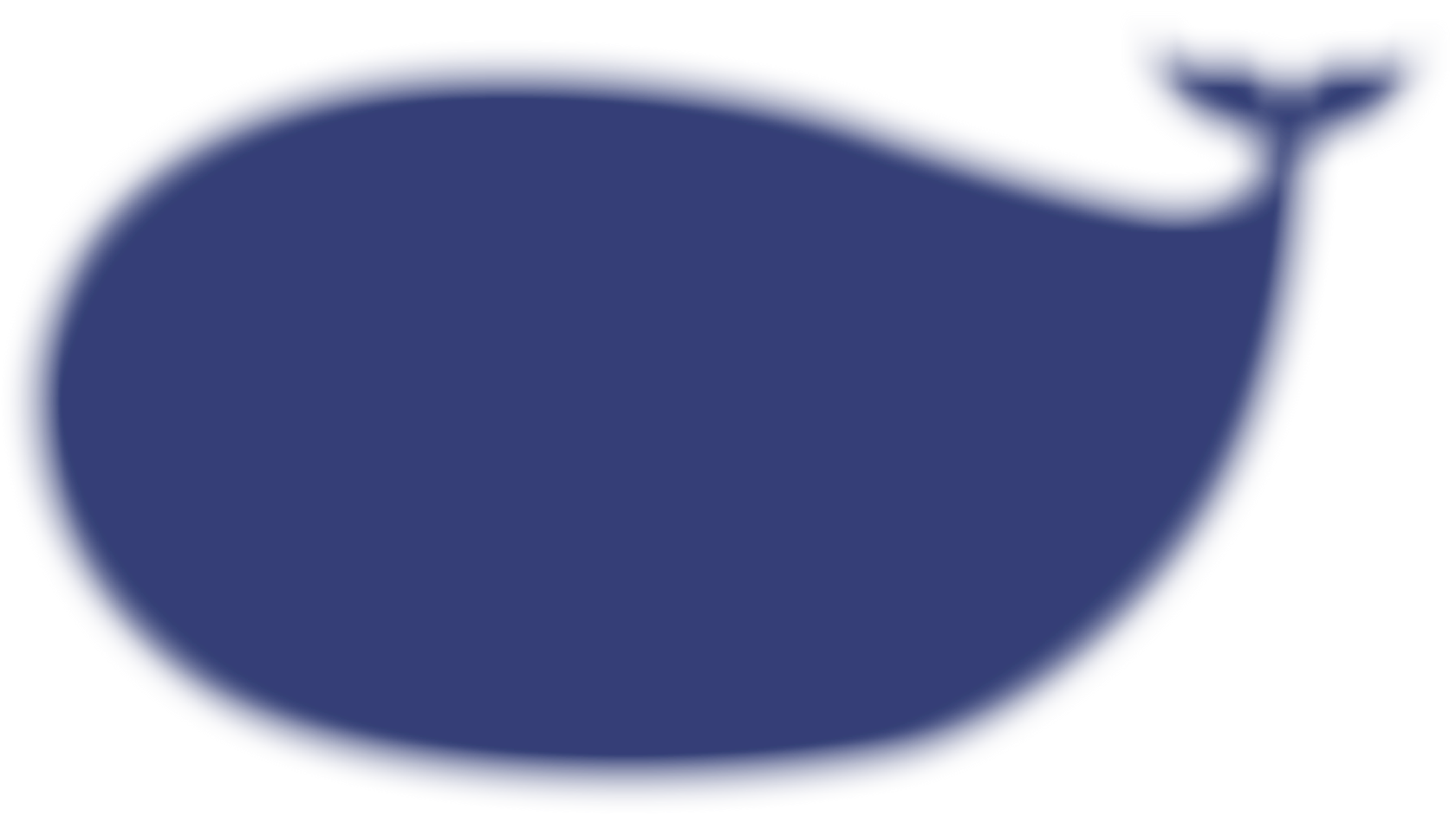 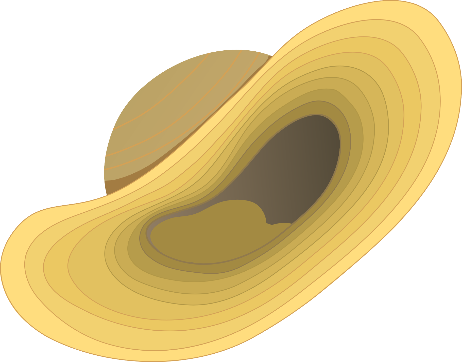 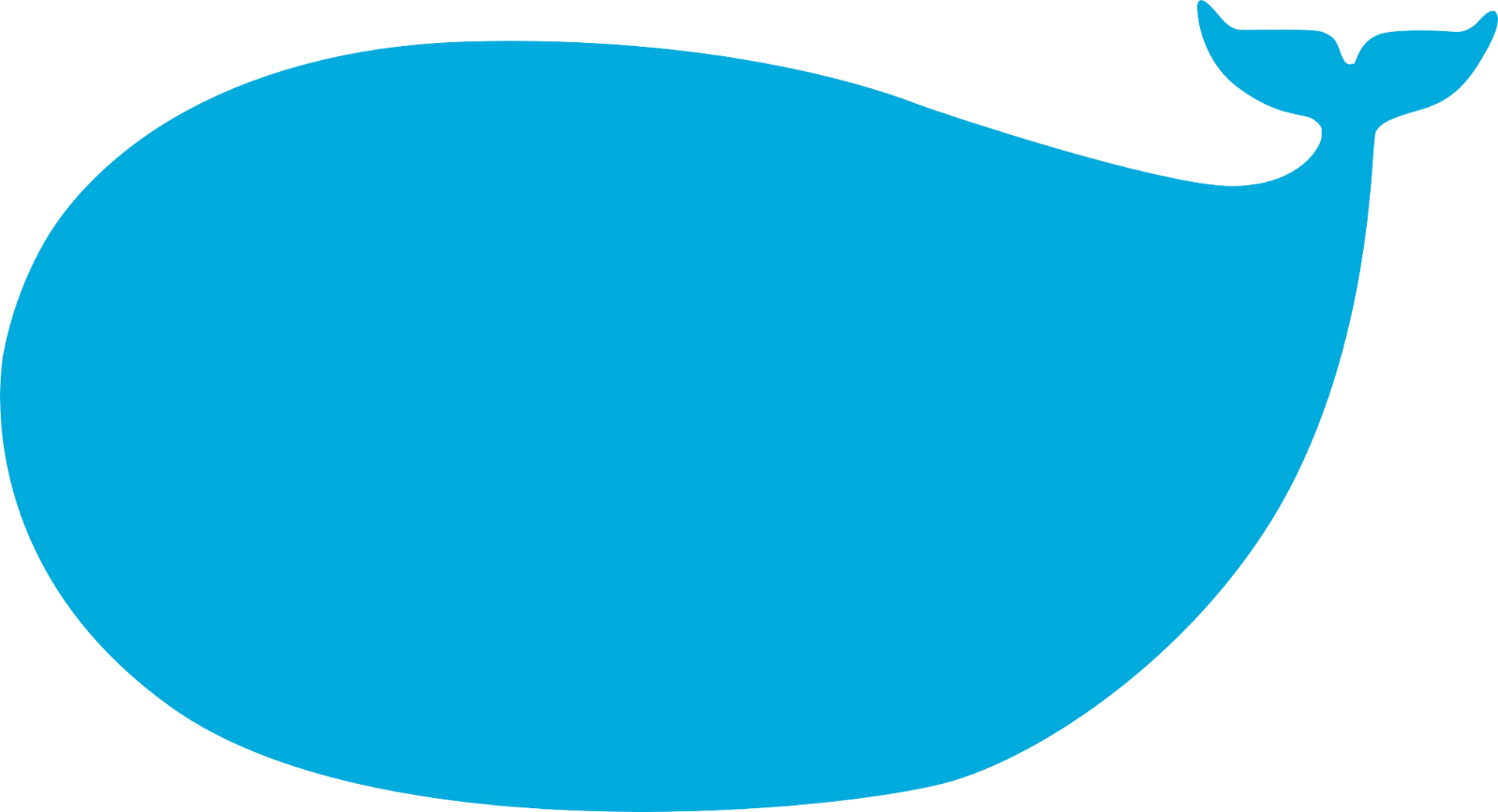 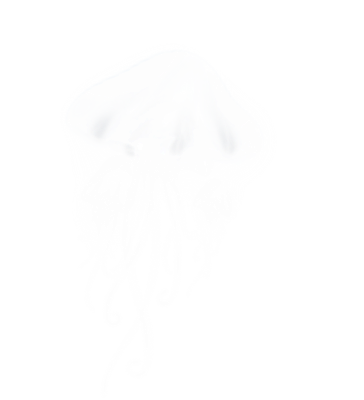 Khởi động
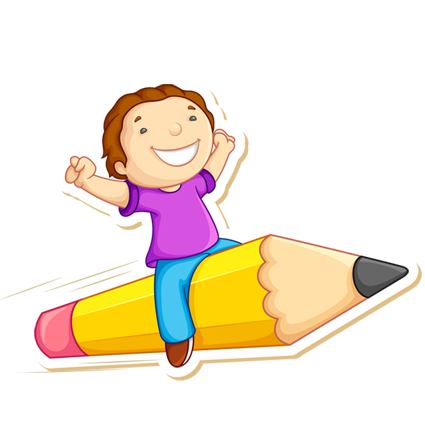 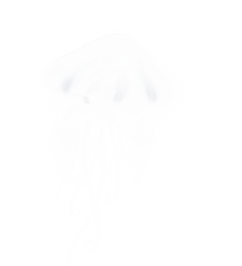 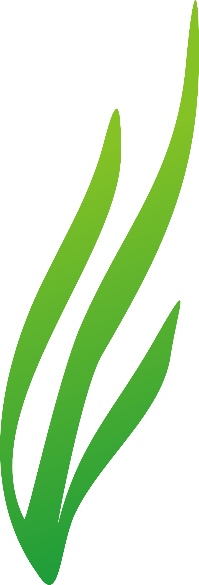 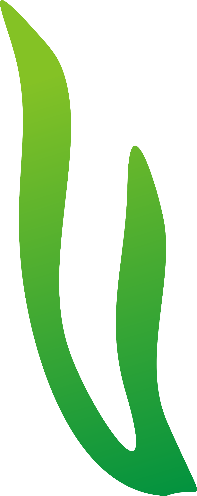 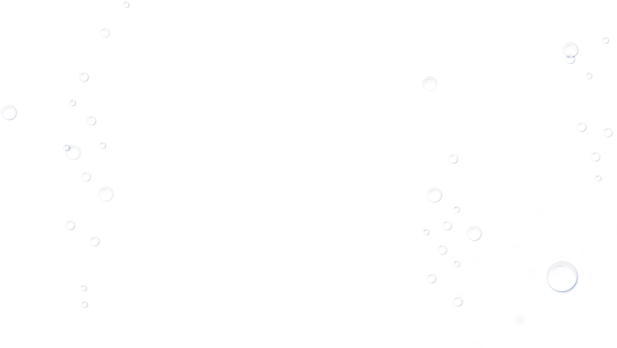 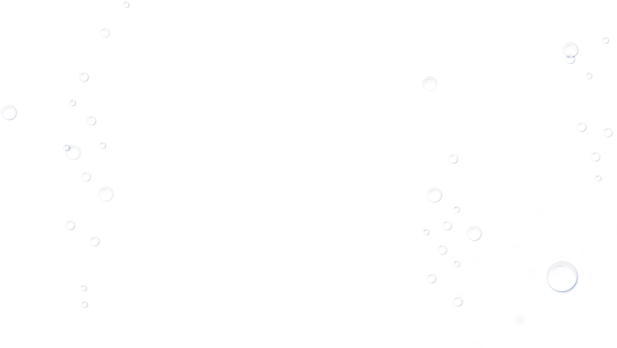 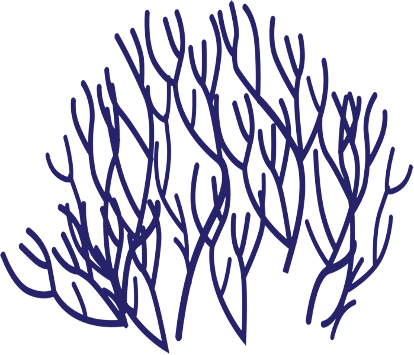 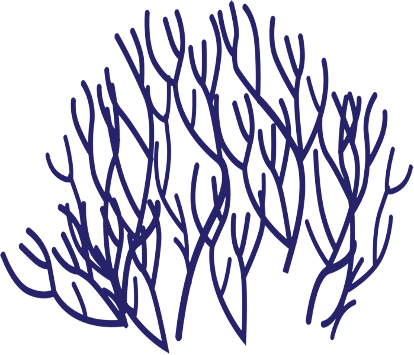 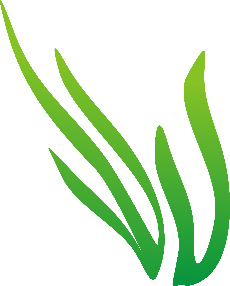 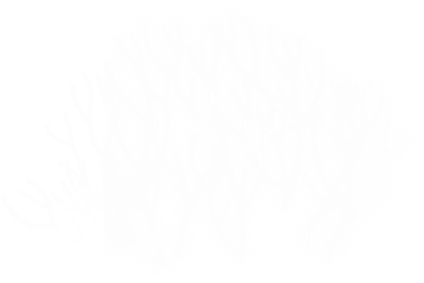 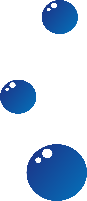 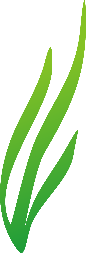 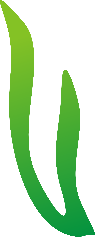 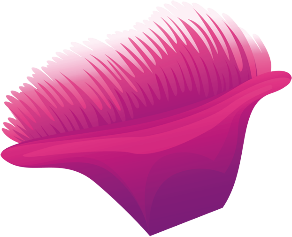 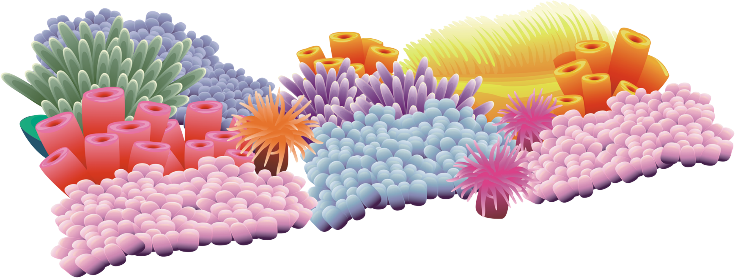 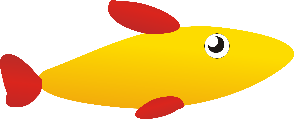 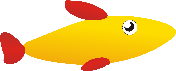 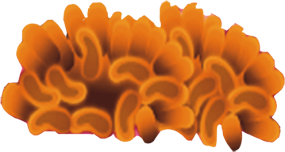 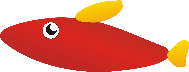 TRÒ CHƠI: 
 “Ô CỬA BÍ MẬT”
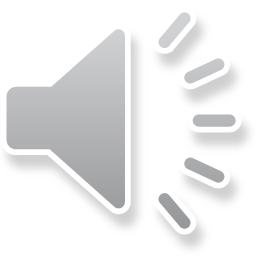 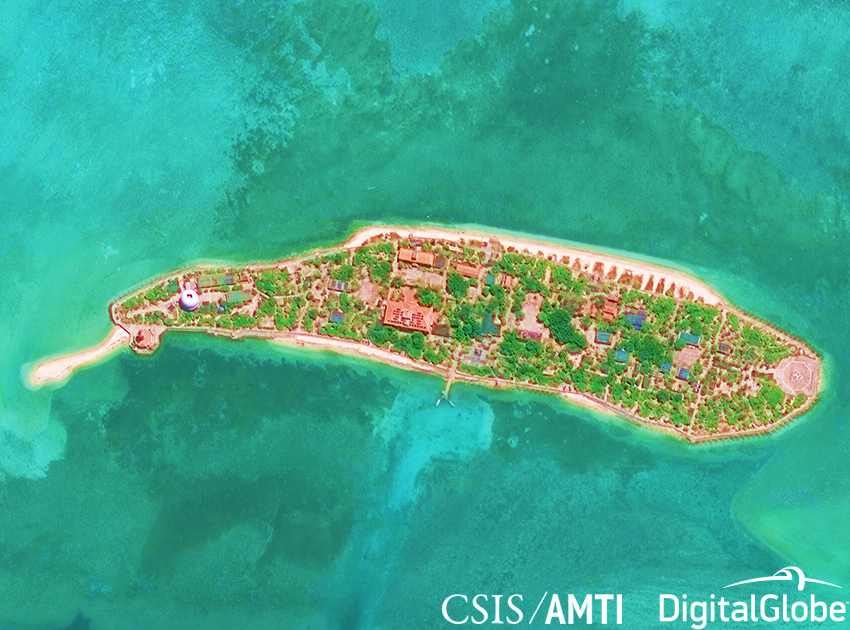 Con hãy đọc câu văn sau:
ang
Mùa gặt ở làng quê nhộn nhịp và tấp nập.
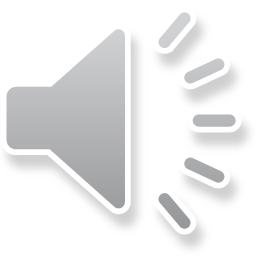 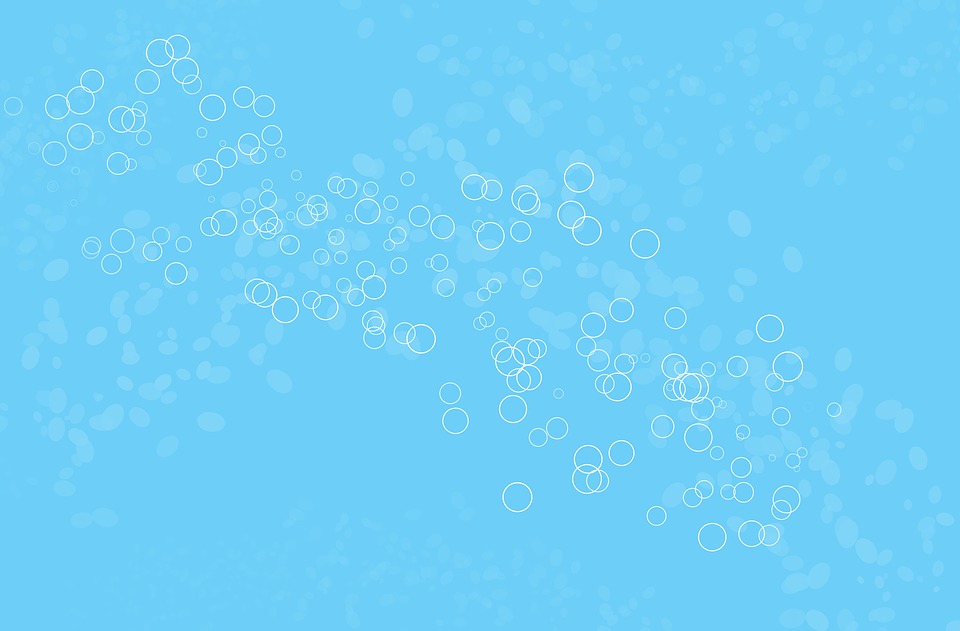 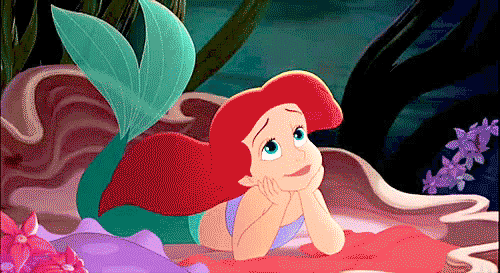 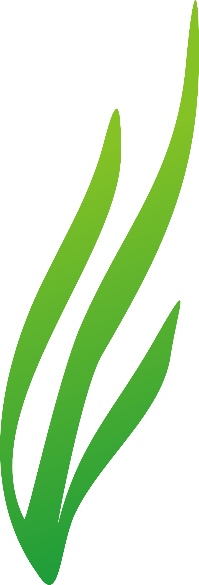 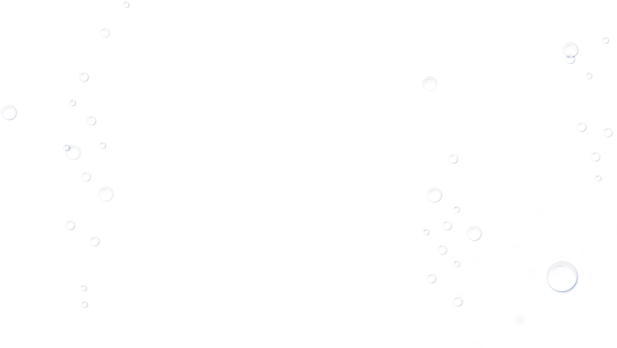 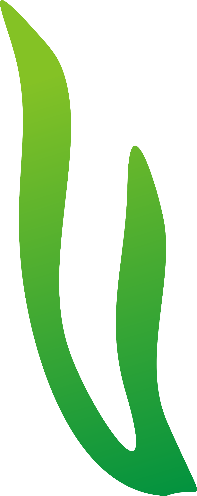 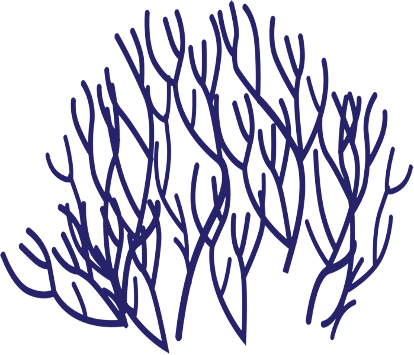 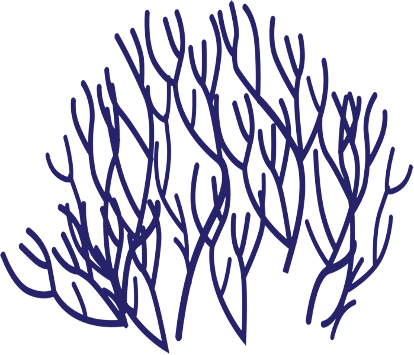 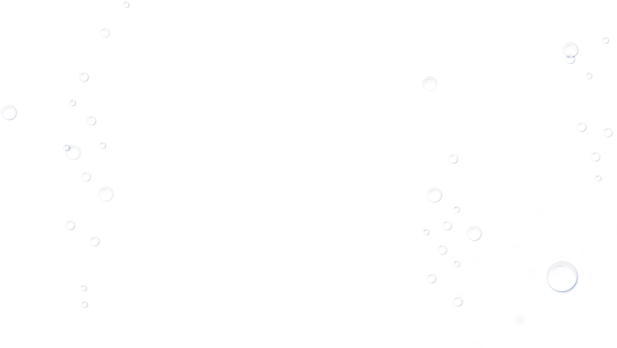 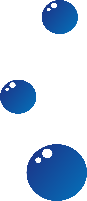 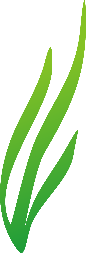 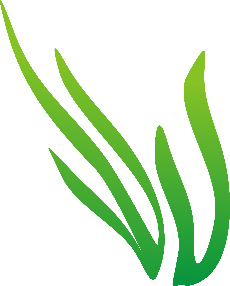 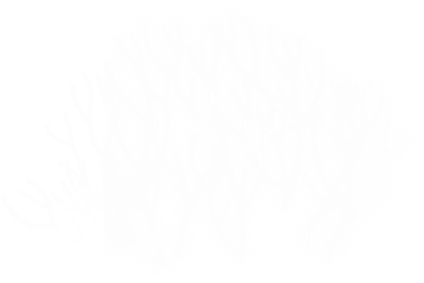 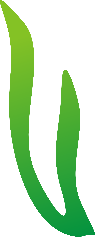 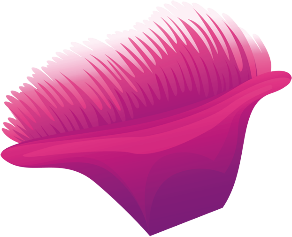 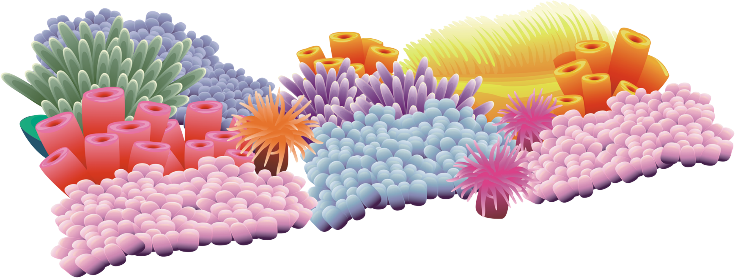 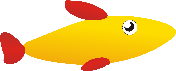 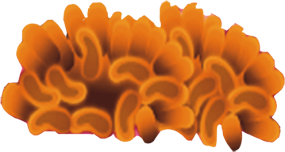 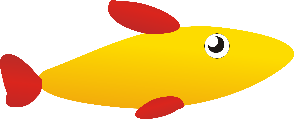 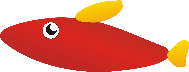 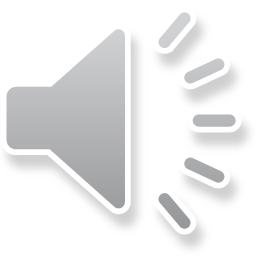 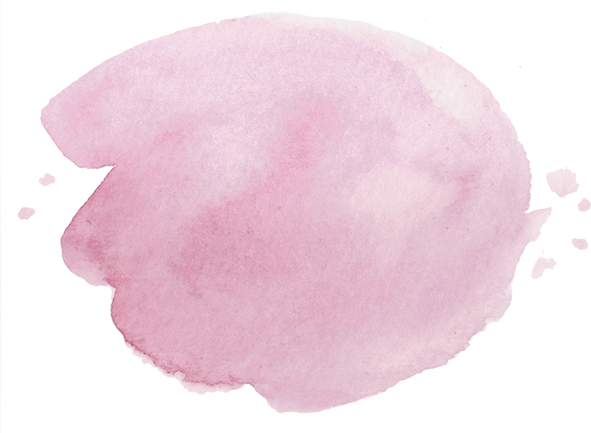 Nàng tiên cá
Nàng tiên cá là con vua biển. Nửa thân trên của nàng như một cô bé. Nửa thân kia là cá. Nhờ thế, nàng lướt trên biển rất nhẹ nhàng.
	Nàng tiên cá có tất cả các thứ nàng muốn. Nàng chỉ chưa biết đất liền. Đêm đêm, nàng ngân nga hát. Dân đi biển nghe nàng hát, quên cả mệt, cả buồn.
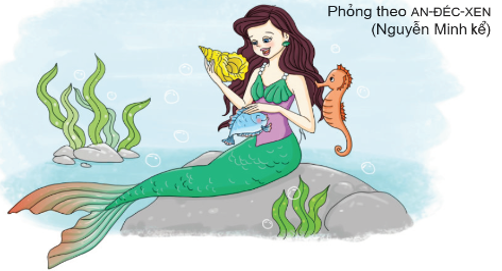 Nàng tiên cá
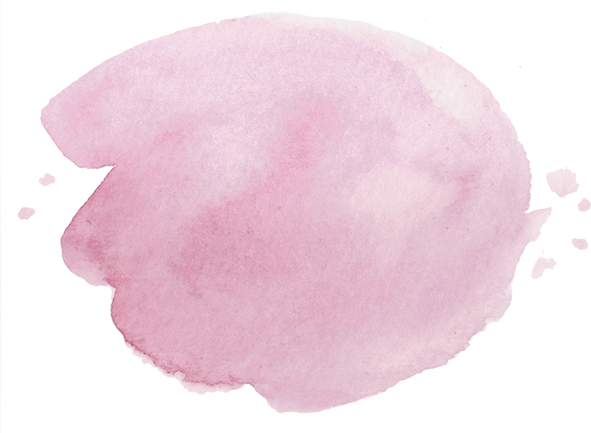 Nàng tiên cá là con vua biển. Nửa thân trên của nàng như một cô bé. Nửa thân kia là cá. Nhờ thế, nàng lướt trên biển rất nhẹ nhàng.
	Nàng tiên cá có tất cả các thứ nàng muốn. Nàng chỉ chưa biết đất liền. Đêm đêm, nàng ngân nga hát. Dân đi biển nghe nàng hát, quên cả mệt, cả buồn.
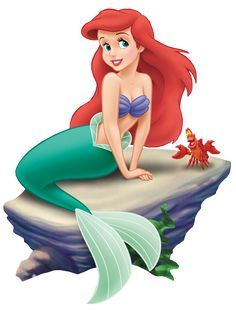 Luyện đọc từ
nàng tiên cá
nửa thân trên
lướt trên biển
nhẹ nhàng
đất liền
ngân nga
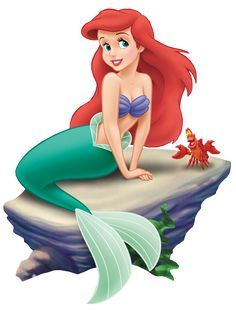 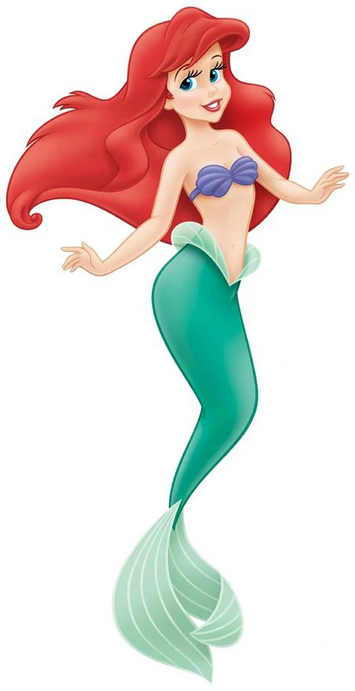 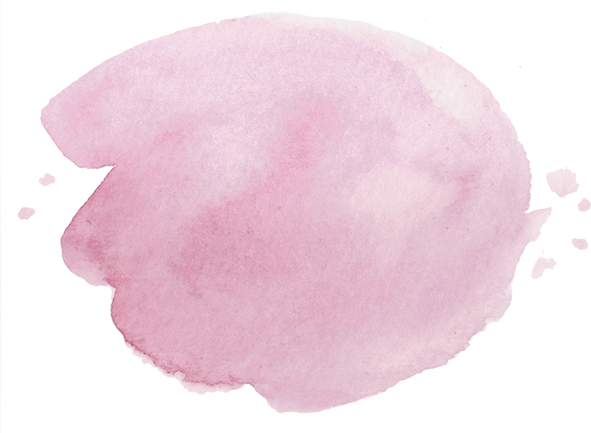 LUYỆN ĐỌC 
CÂU
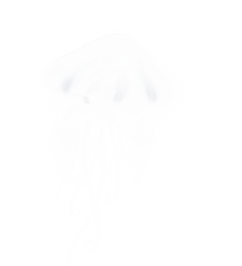 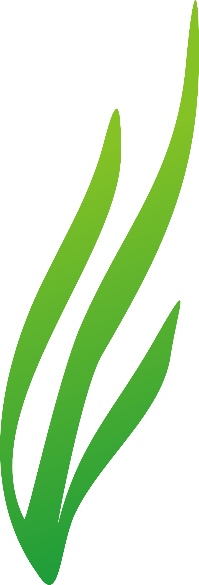 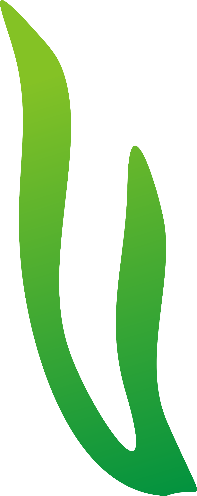 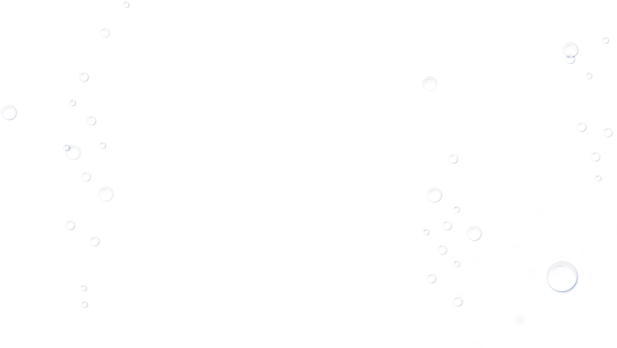 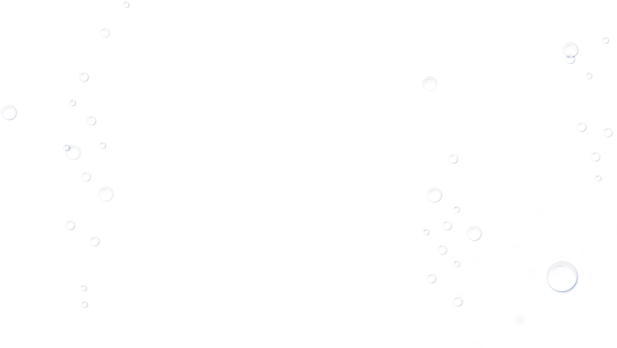 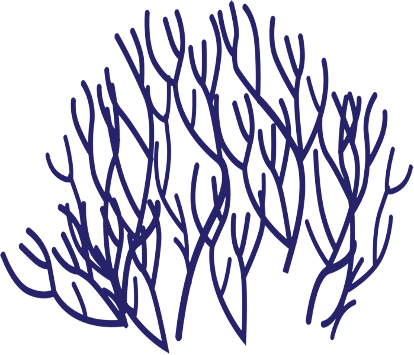 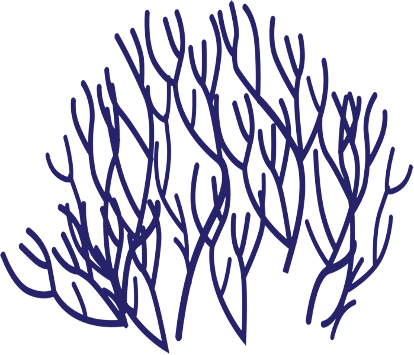 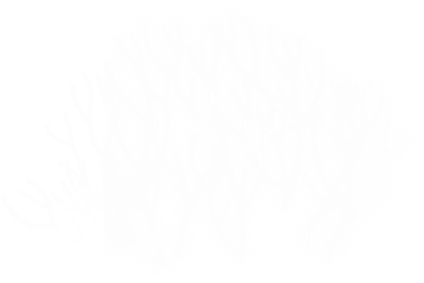 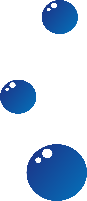 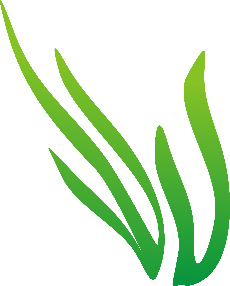 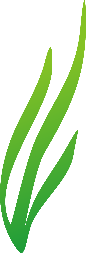 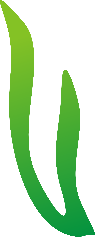 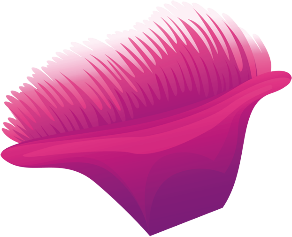 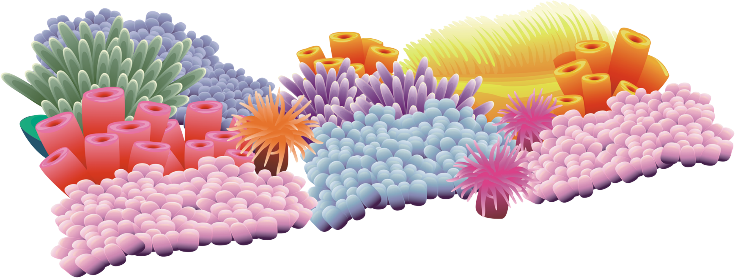 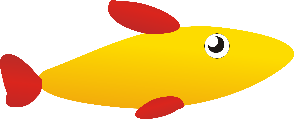 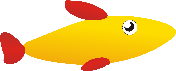 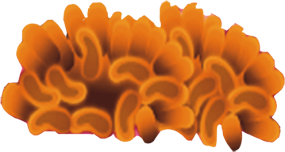 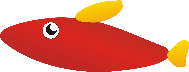 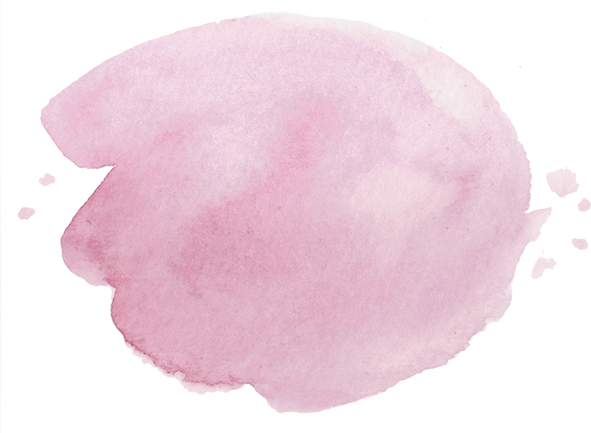 Nàng tiên cá
Nàng tiên cá là con vua biển. Nửa thân trên của nàng như một cô bé. Nửa thân kia là cá. Nhờ thế, nàng lướt trên biển rất nhẹ nhàng.
	Nàng tiên cá có tất cả các thứ nàng muốn. Nàng chỉ chưa biết đất liền. Đêm đêm, nàng ngân nga hát. Dân đi biển nghe nàng hát, quên cả mệt, cả buồn.
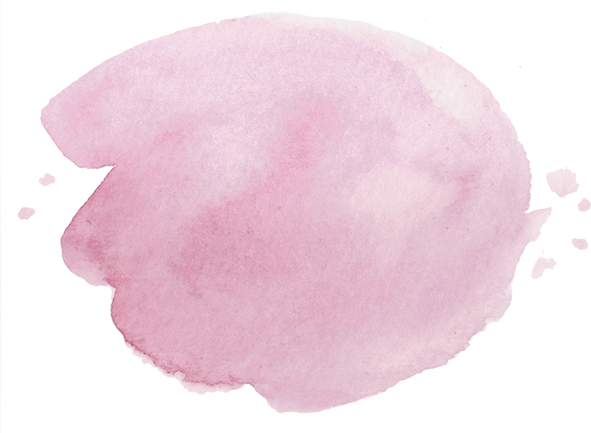 Nàng tiên cá
Nàng tiên cá là con vua biển.    Nửa thân trên của nàng như một cô bé.     Nửa thân kia là cá.     Nhờ thế, nàng lướt trên biển rất nhẹ nhàng.
	Nàng tiên cá có tất cả các thứ nàng muốn.     Nàng chỉ chưa biết đất liền.    Đêm đêm, nàng ngân nga hát.    Dân đi biển nghe nàng hát, quên cả mệt, cả buồn.
1
2
3
4
5
6
7
8
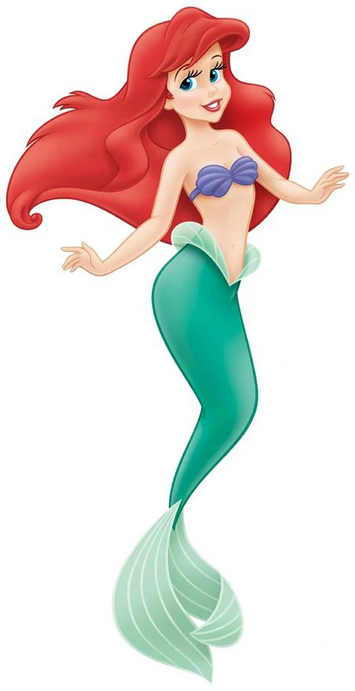 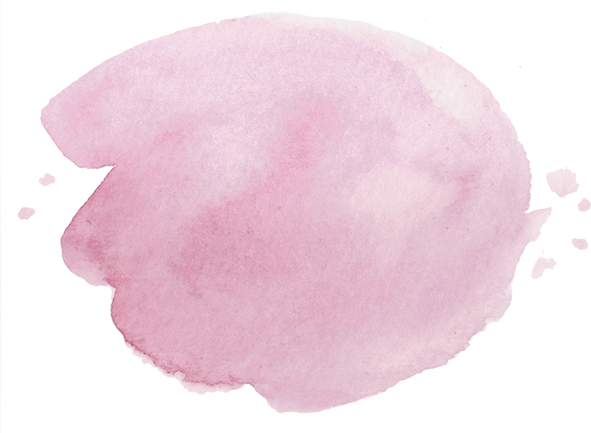 Nàng tiên cá
Nửa thân kia là cá.
Nhờ thế, nàng lướt trên biển rất nhẹ nhàng.
Nàng tiên cá là con vua biển.
Nửa thân trên của nàng như một cô bé.
Nàng chỉ chưa biết đất liền.
Đêm đêm, nàng ngân nga hát.
Dân đi biển nghe nàng hát, quên cả mệt, cả buồn.
Nàng tiên cá có tất cả các thứ nàng muốn.
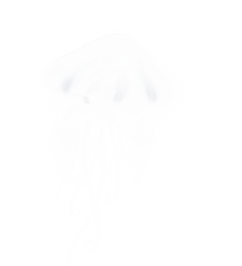 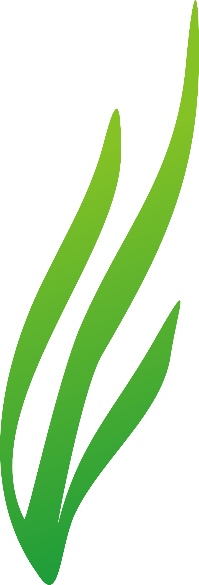 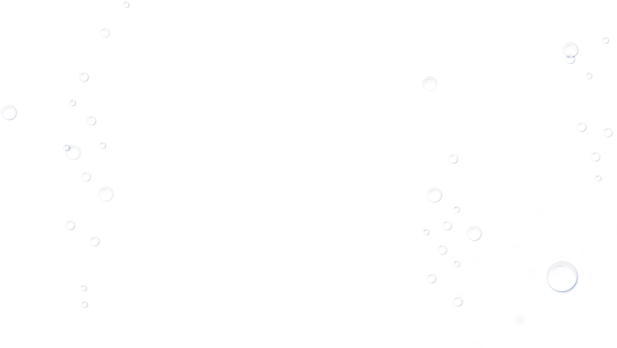 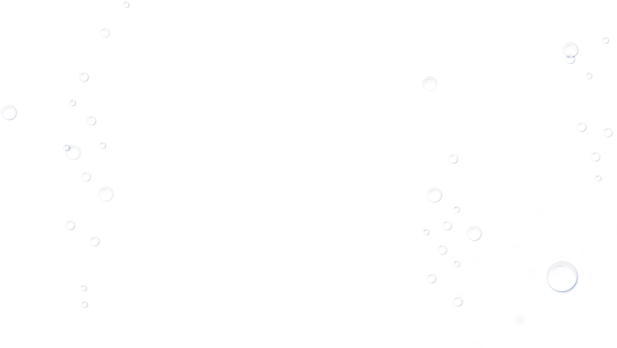 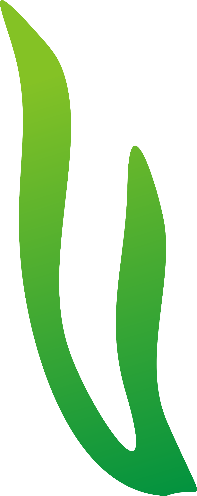 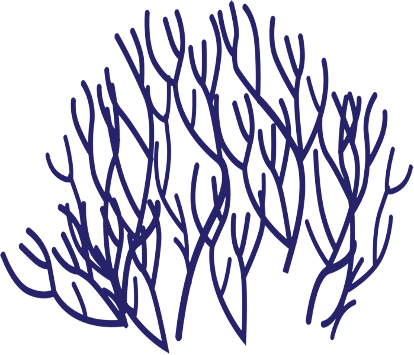 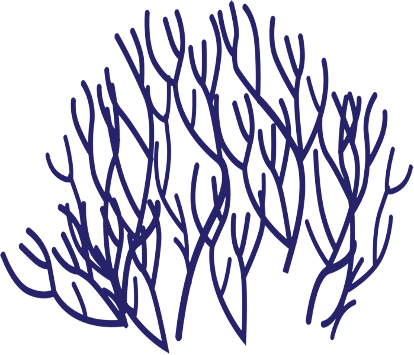 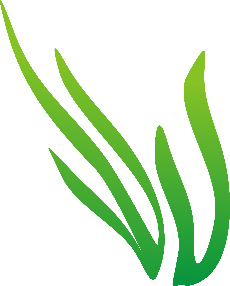 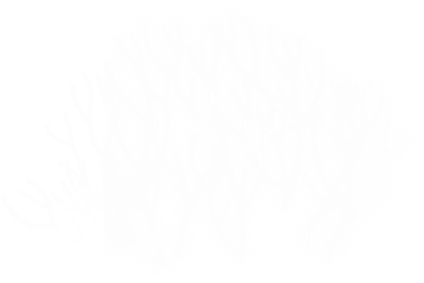 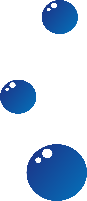 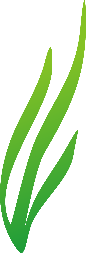 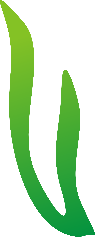 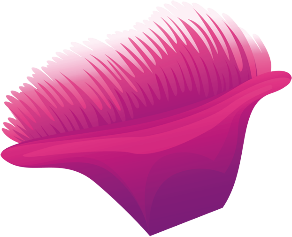 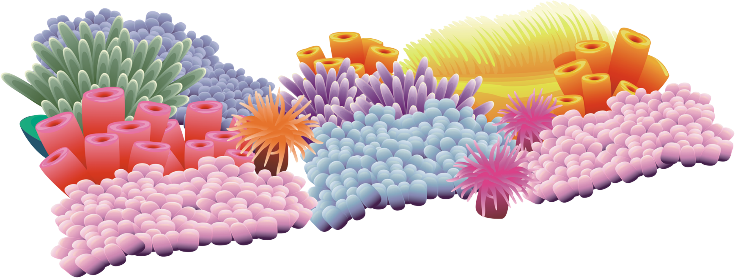 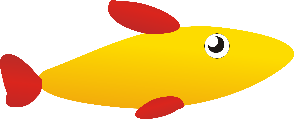 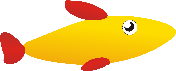 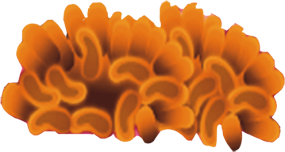 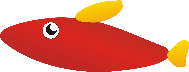 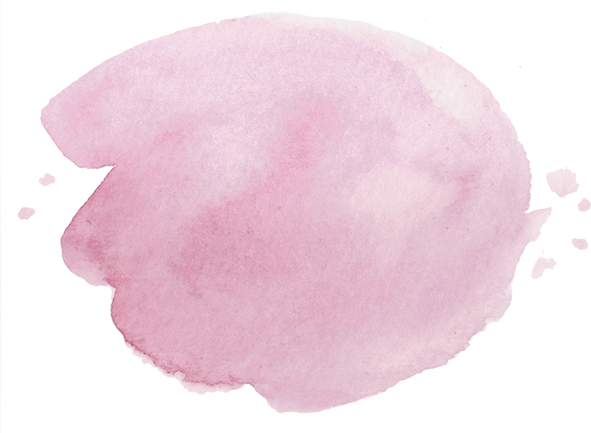 Nàng tiên cá
Nàng tiên cá là con vua biển.    Nửa thân trên của nàng như một cô bé.     Nửa thân kia là cá.     Nhờ thế, nàng lướt trên biển rất nhẹ nhàng.
	Nàng tiên cá có tất cả các thứ nàng muốn.     Nàng chỉ chưa biết đất liền.    Đêm đêm, nàng ngân nga hát.    Dân đi biển nghe nàng hát, quên cả mệt, cả buồn.
1
2
3
4
5
6
7
8
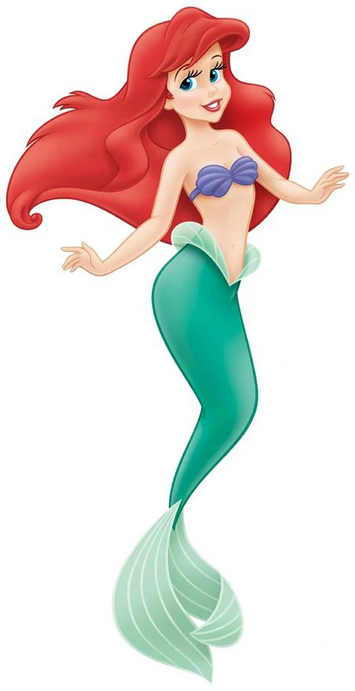 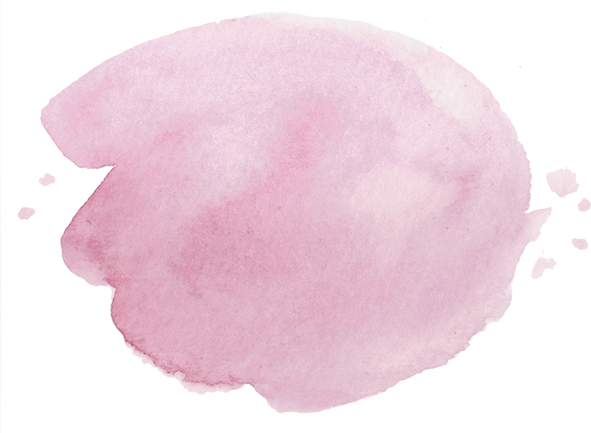 LUYỆN ĐỌC 
ĐOẠN
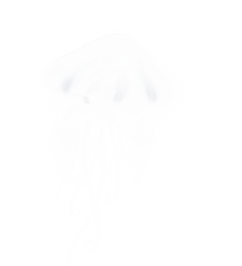 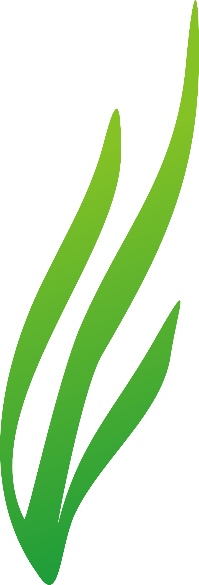 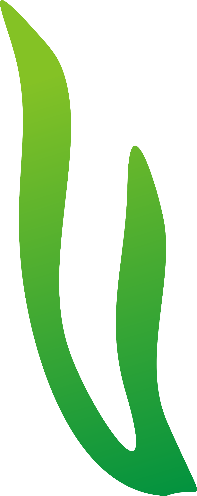 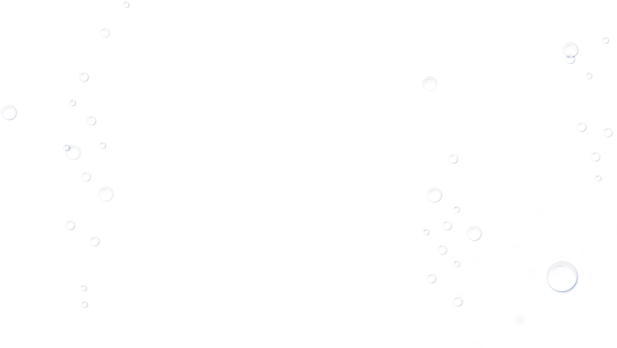 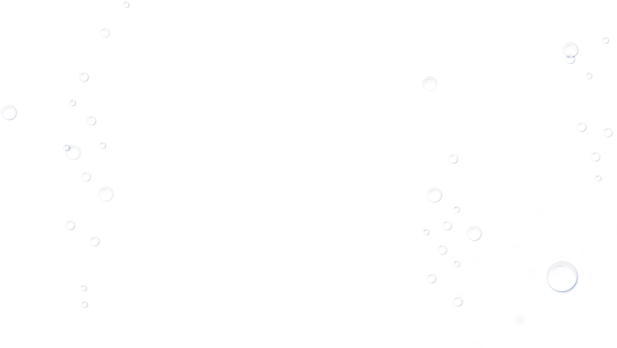 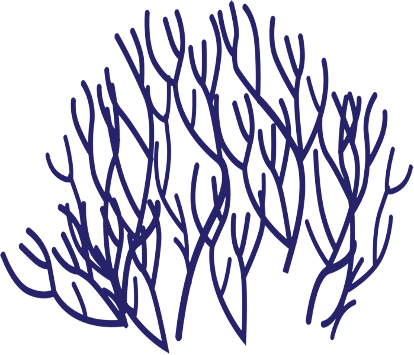 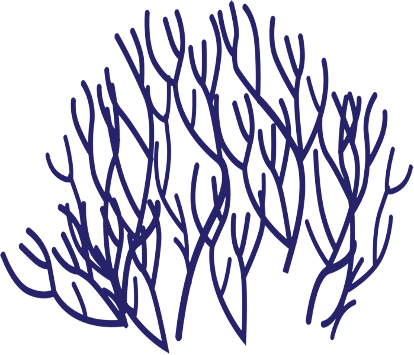 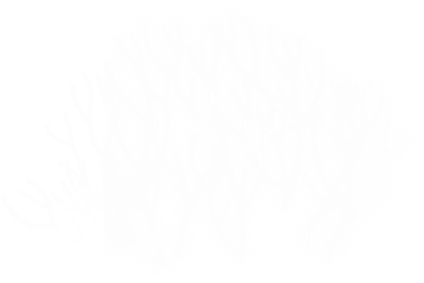 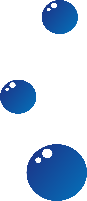 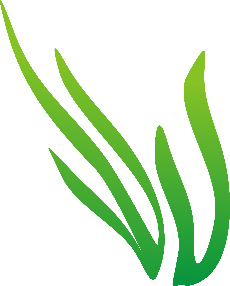 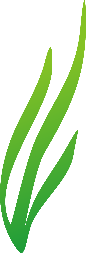 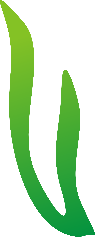 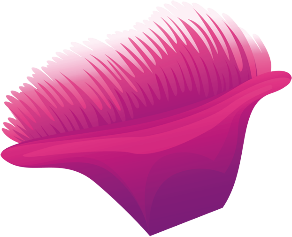 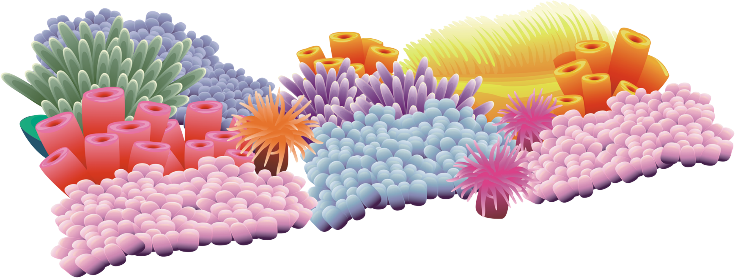 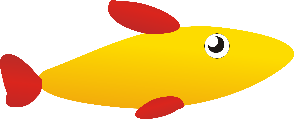 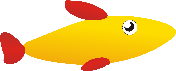 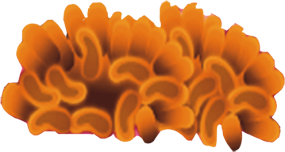 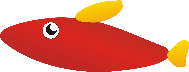 Nàng tiên cá
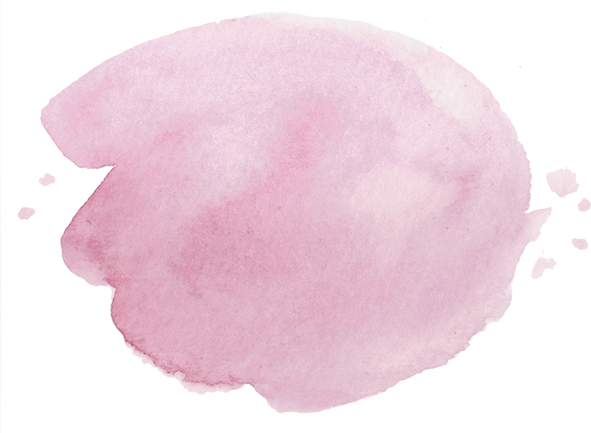 1
Nàng tiên cá là con vua biển. Nửa thân trên của nàng như một cô bé. Nửa thân kia là cá. Nhờ thế, nàng lướt trên biển rất nhẹ nhàng.
	Nàng tiên cá có tất cả các thứ nàng muốn. Nàng chỉ chưa biết đất liền. Đêm đêm, nàng ngân nga hát. Dân đi biển nghe nàng hát, quên cả mệt, cả buồn.
2
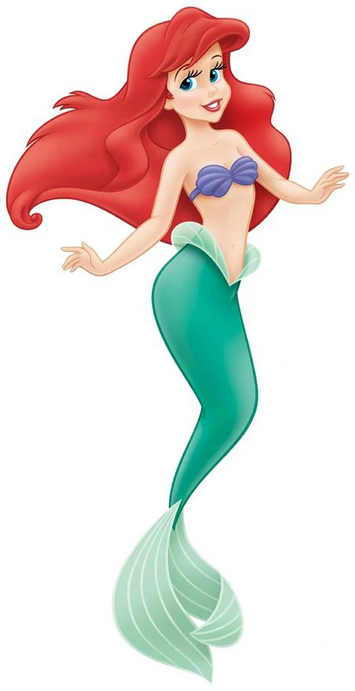 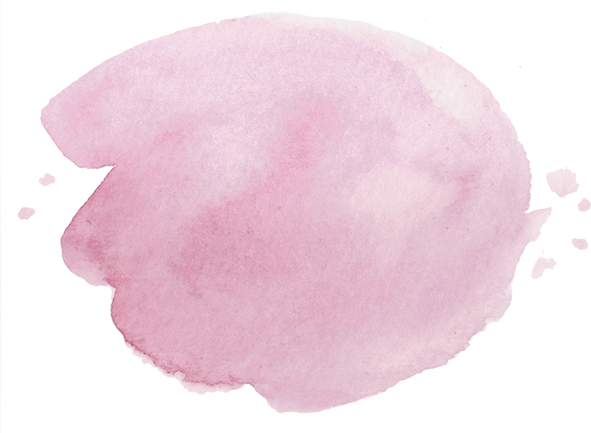 LUYỆN ĐỌC 
BÀI
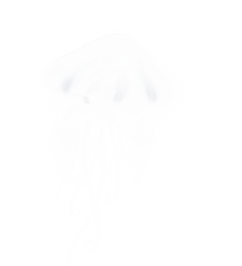 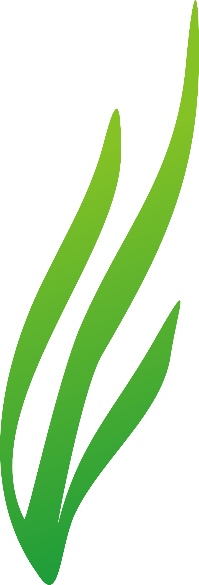 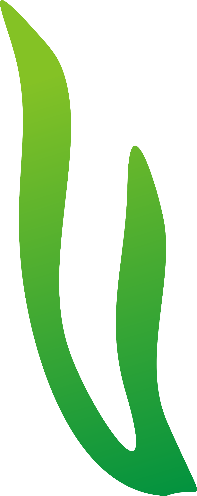 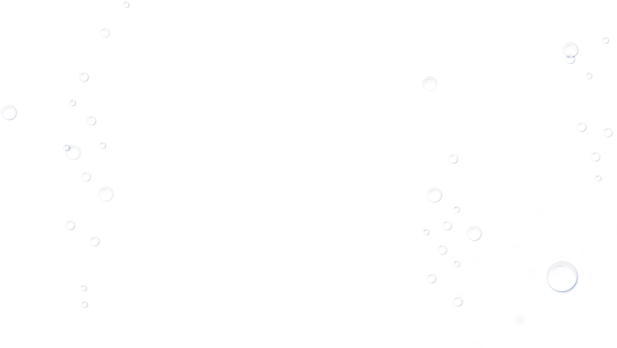 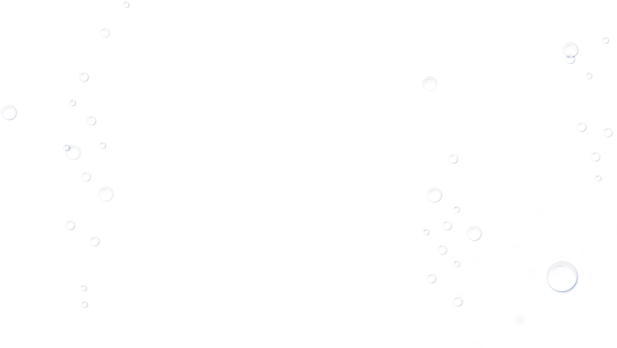 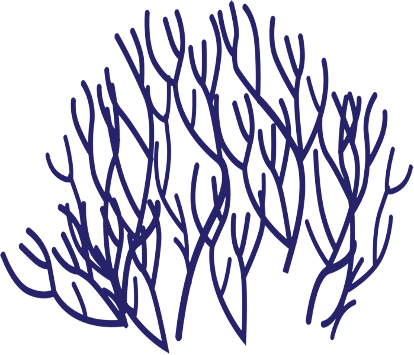 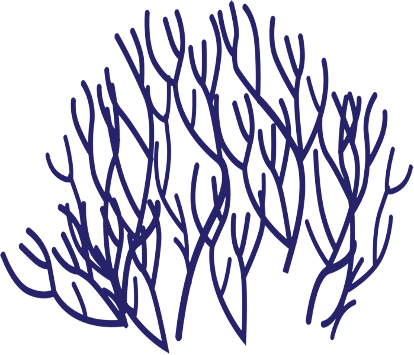 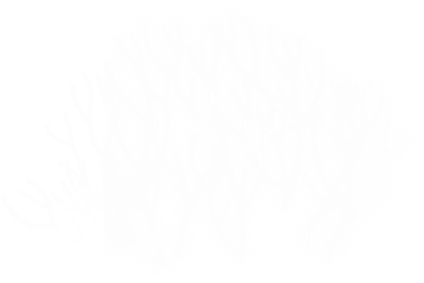 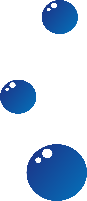 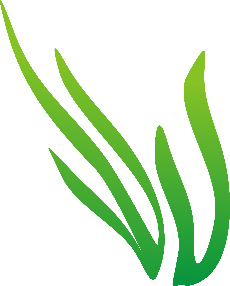 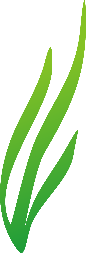 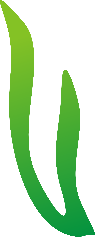 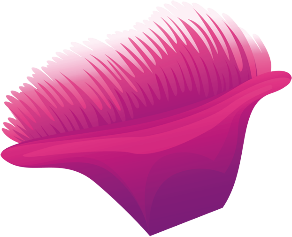 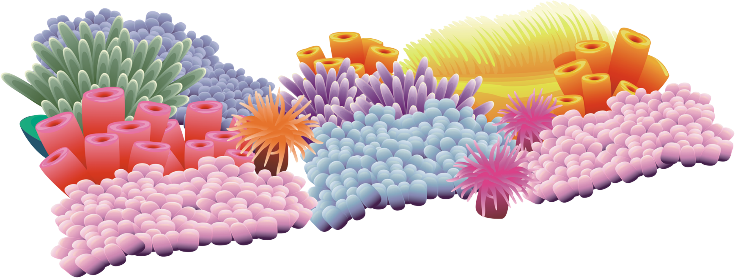 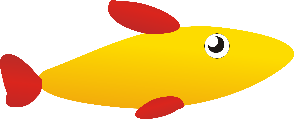 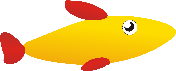 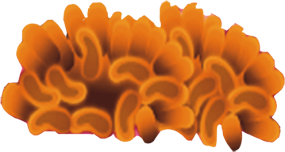 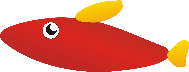 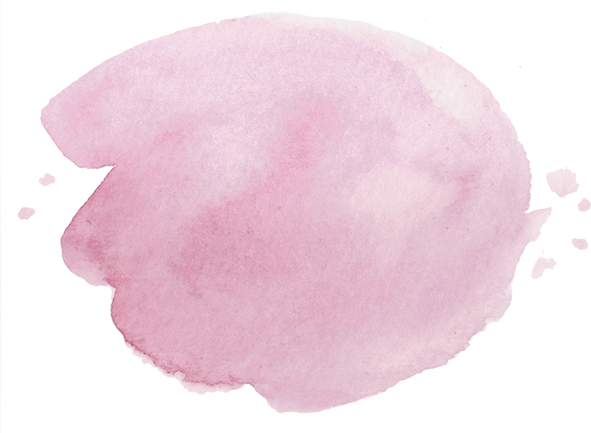 Nàng tiên cá
Nàng tiên cá là con vua biển. Nửa thân trên của nàng như một cô bé. Nửa thân kia là cá. Nhờ thế, nàng lướt trên biển rất nhẹ nhàng.
	Nàng tiên cá có tất cả các thứ nàng muốn. Nàng chỉ chưa biết đất liền. Đêm đêm, nàng ngân nga hát. Dân đi biển nghe nàng hát, quên cả mệt, cả buồn.
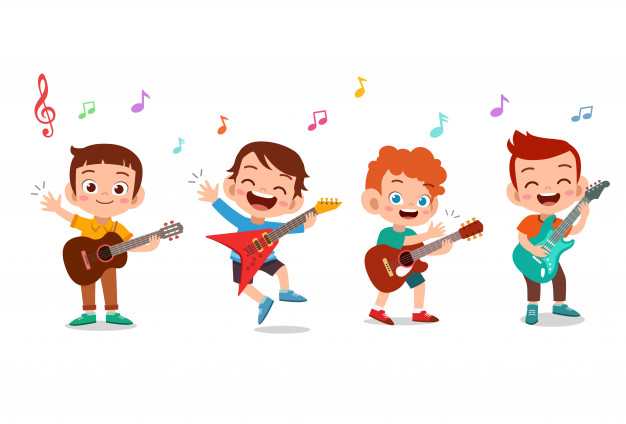 Thư giãn
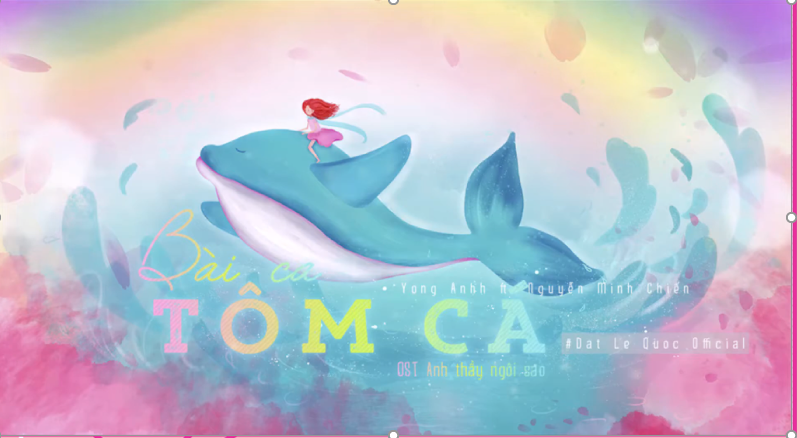 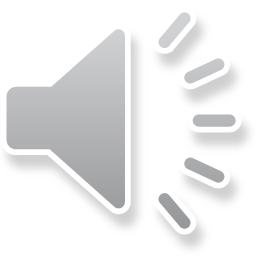 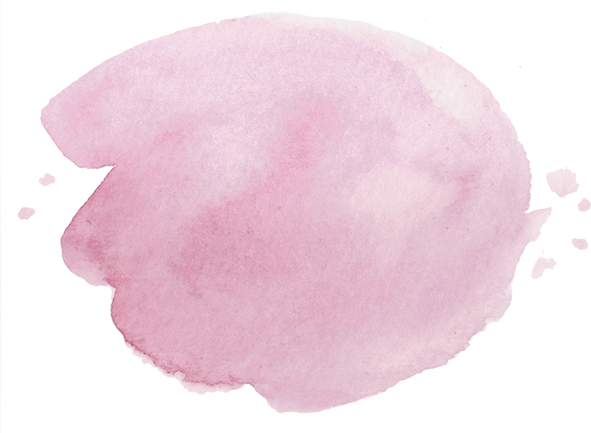 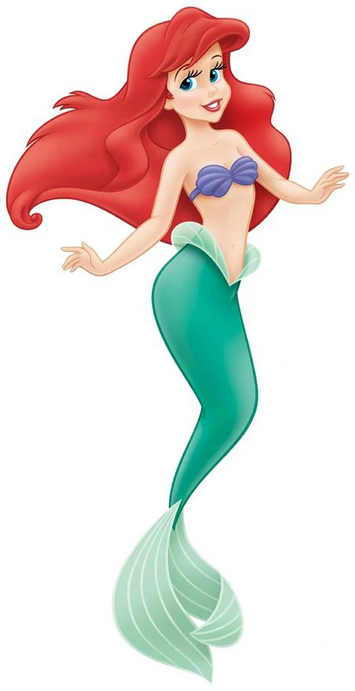 TÌM HIỂU BÀI
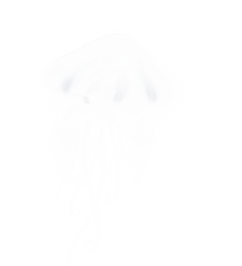 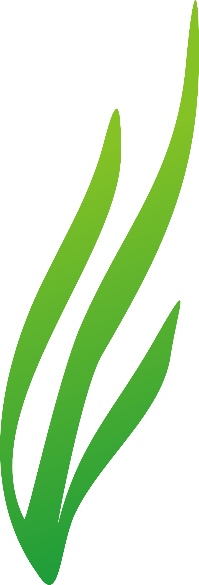 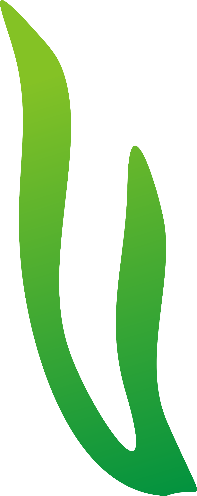 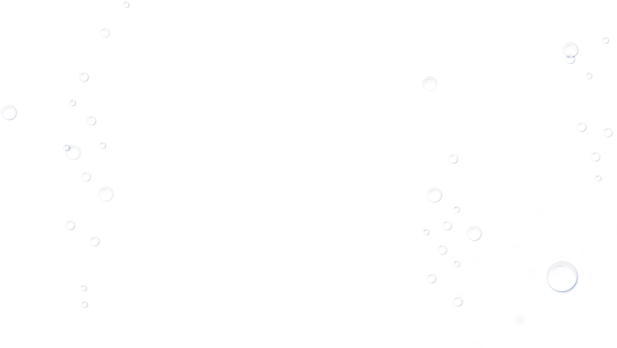 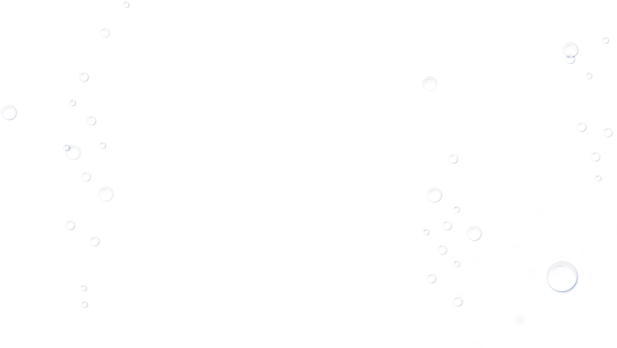 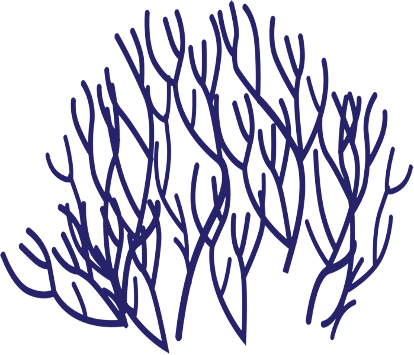 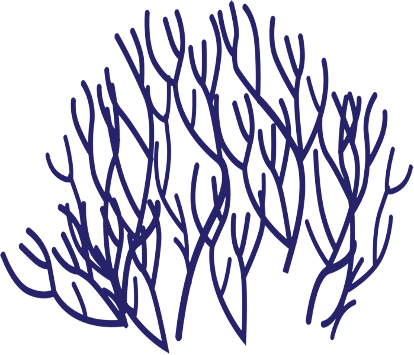 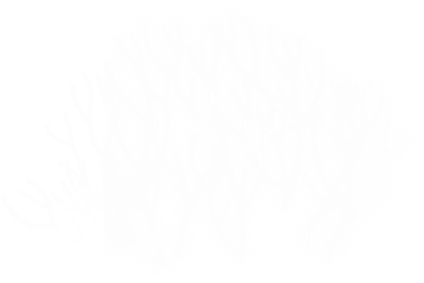 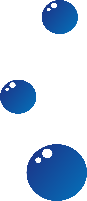 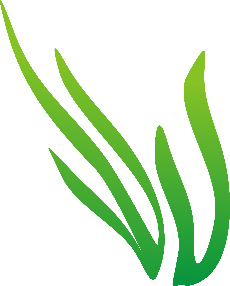 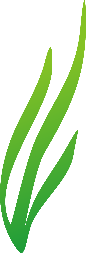 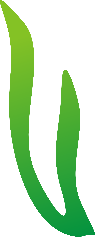 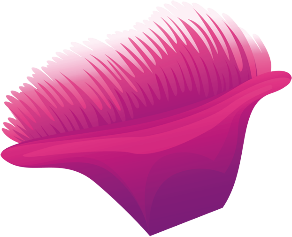 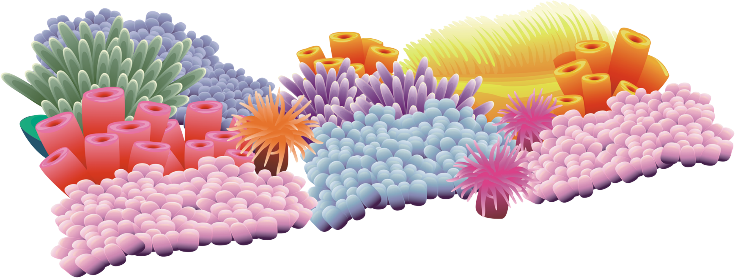 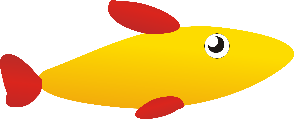 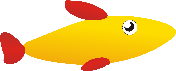 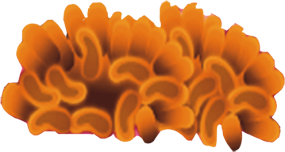 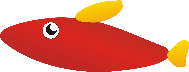 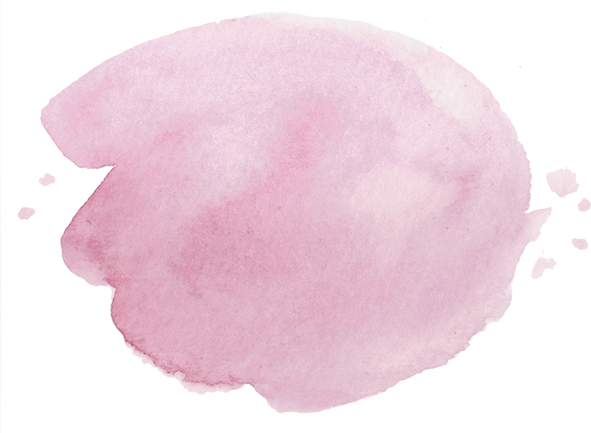 Nàng tiên cá
Nàng tiên cá là con vua biển. Nửa thân trên của nàng như một cô bé. Nửa thân kia là cá. Nhờ thế, nàng lướt trên biển rất nhẹ nhàng.
	Nàng tiên cá có tất cả các thứ nàng muốn. Nàng chỉ chưa biết đất liền. Đêm đêm, nàng ngân nga hát. Dân đi biển nghe nàng hát, quên cả mệt, cả buồn.
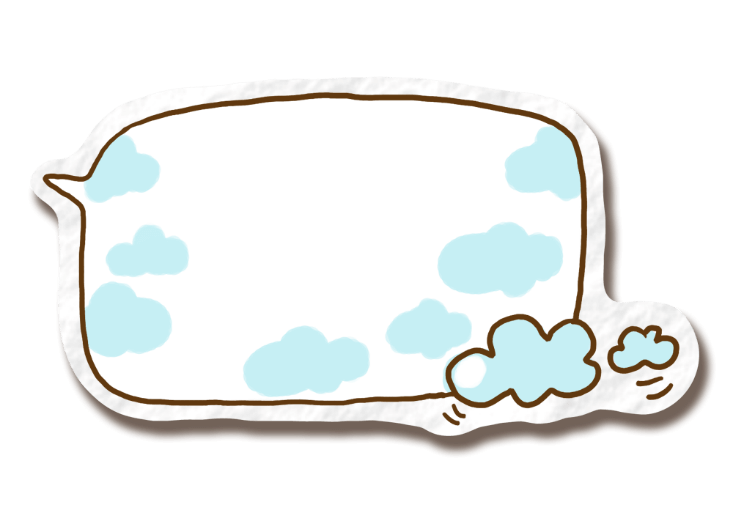 TRÒ CHƠI
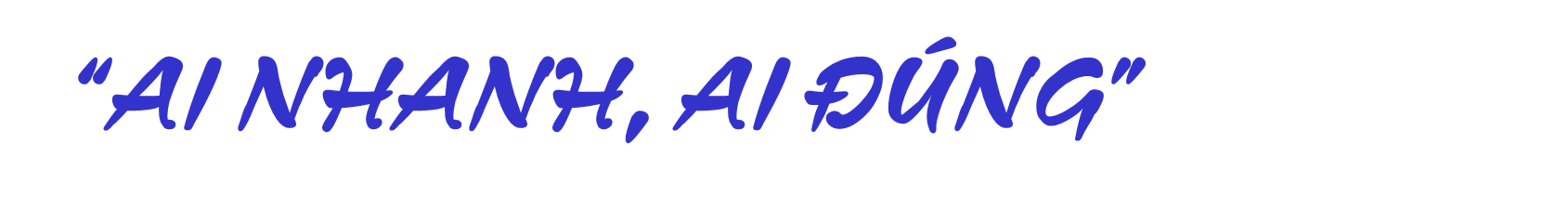 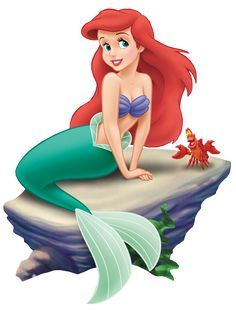 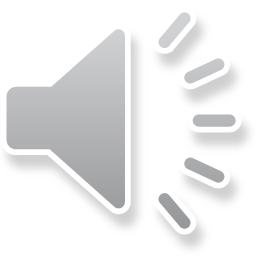 5
3
4
2
0
1
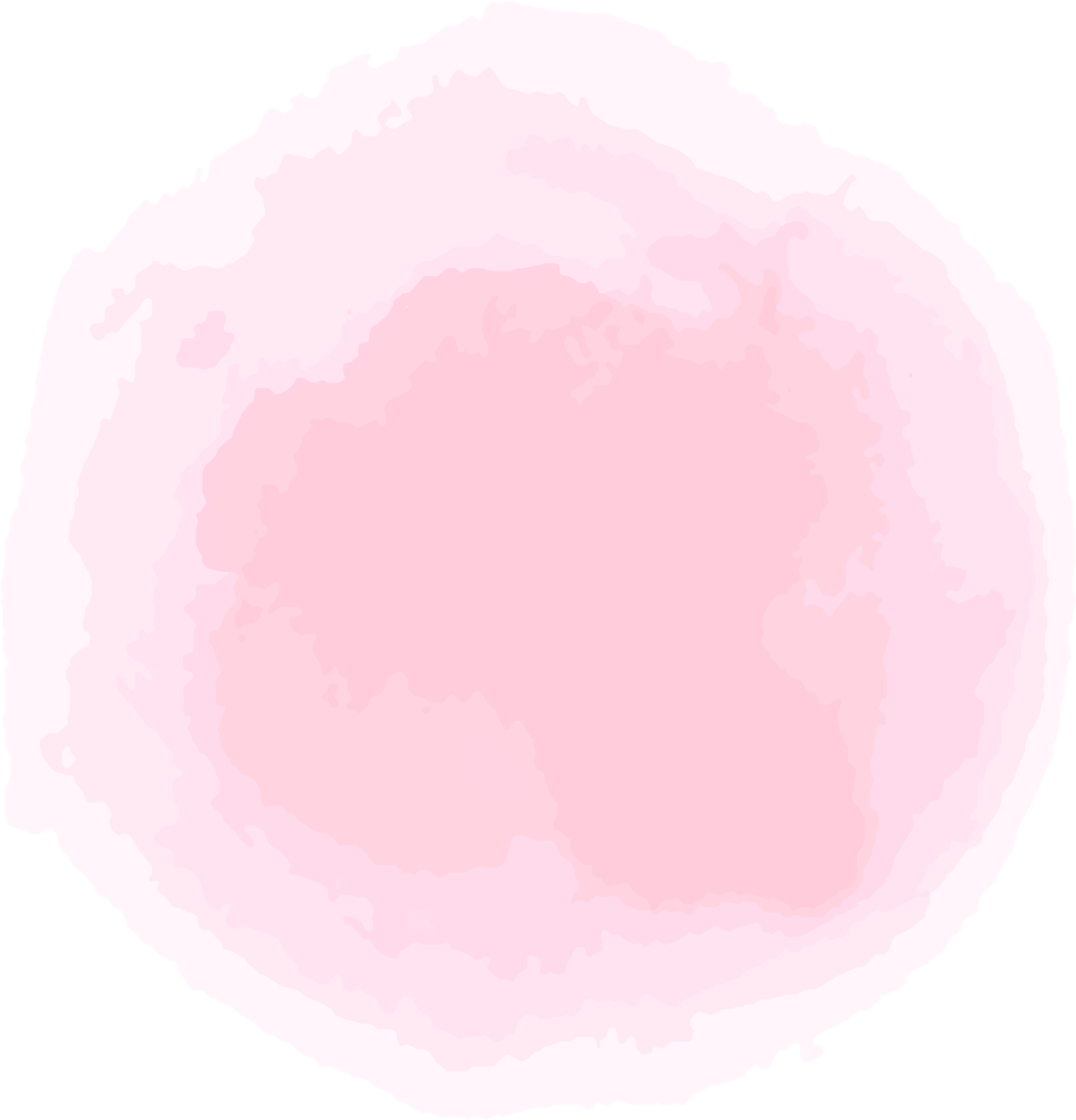 Hãy chọn đáp án đúng nhất cho câu hỏi sau:
Câu 1: Bài tập đọc này kể về ai?
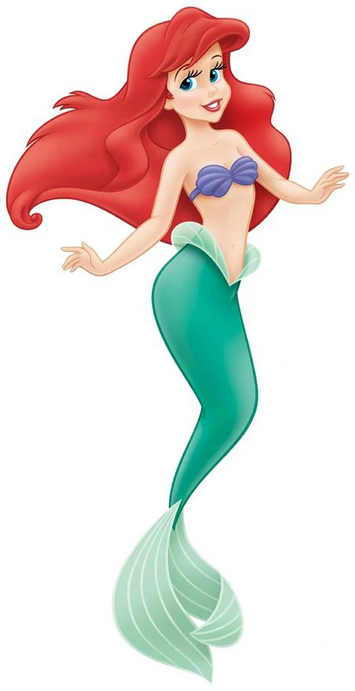 A
Vua biển
Nàng tiên cá
B
C
Người đánh cá
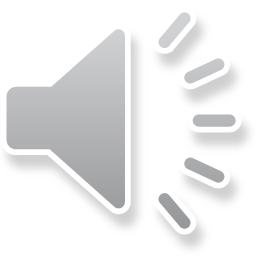 5
3
4
2
0
1
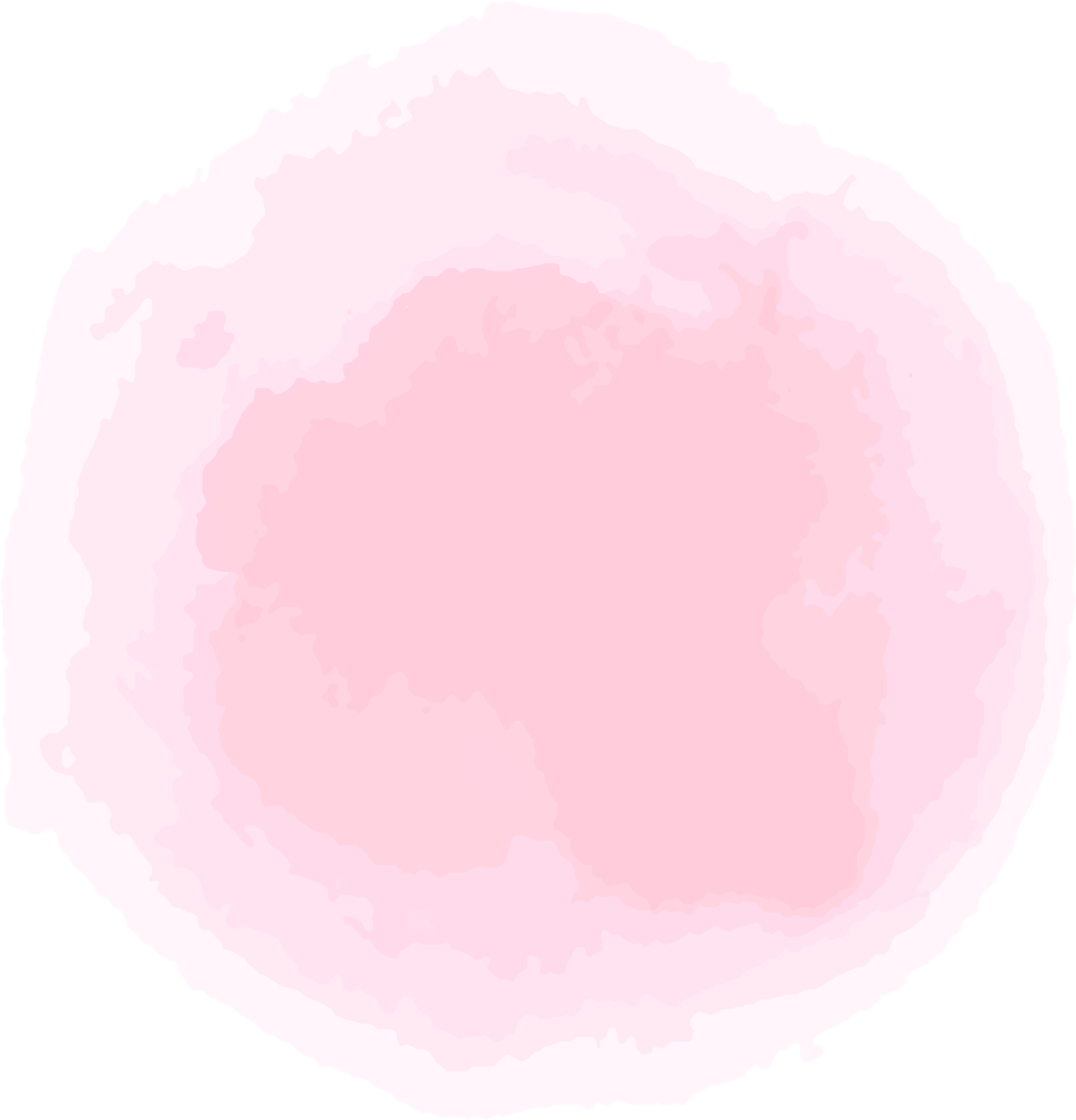 Hãy chọn đáp án đúng nhất cho câu hỏi sau:
Câu 2 : Nàng tiên cá có đặc điểm gì về hình dáng?
A
Nàng tiên cá có mái tóc màu đen.
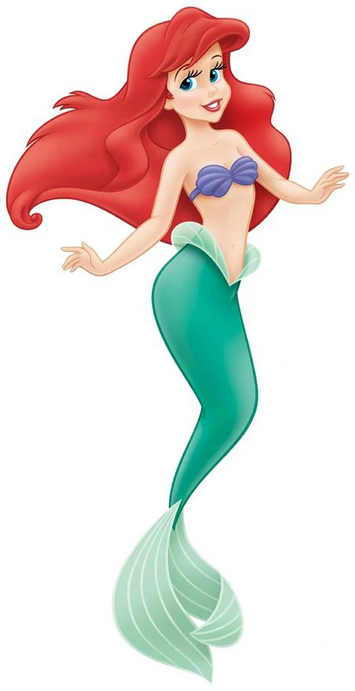 Nửa thân trên là một cô bé, nửa thân 
kia là cá.
B
C
Là một cô bé xinh xắn.
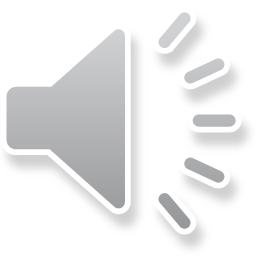 3
4
2
0
1
5
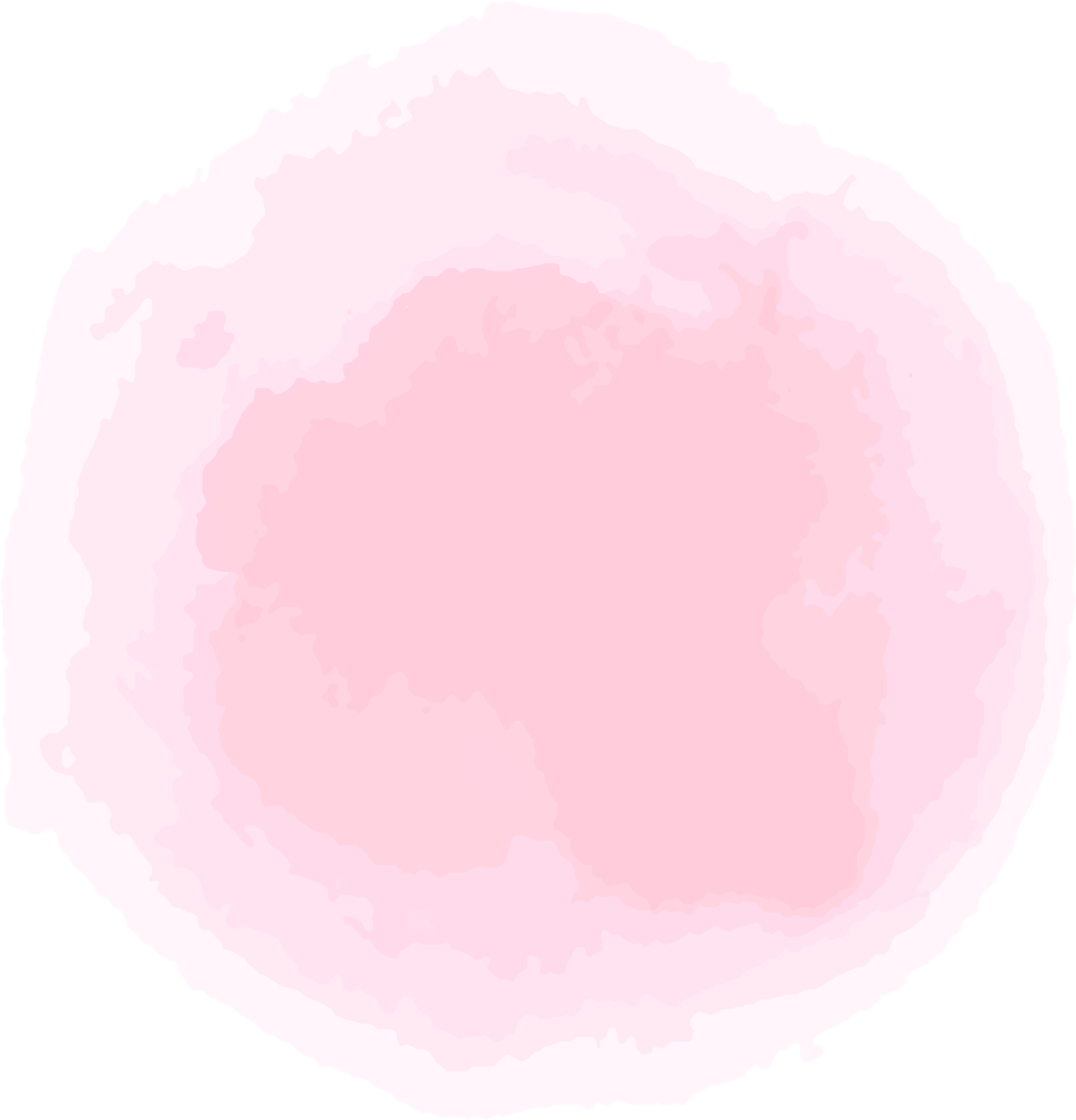 Hãy chọn đáp án đúng nhất cho câu hỏi sau:
Câu 3: Nàng tiên cá thích gì nhất ?
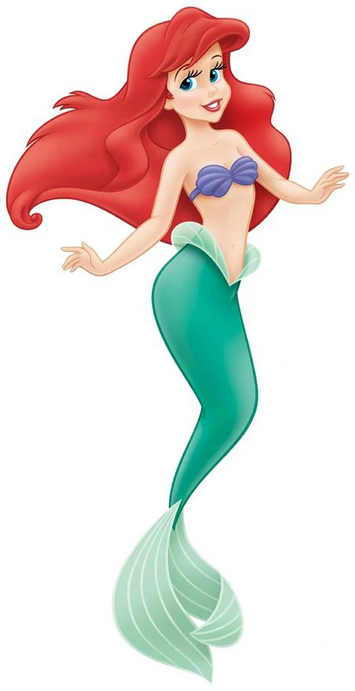 Ca hát
A
Bơi lội
B
C
Đánh đàn
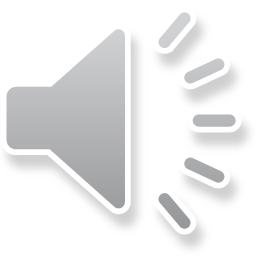 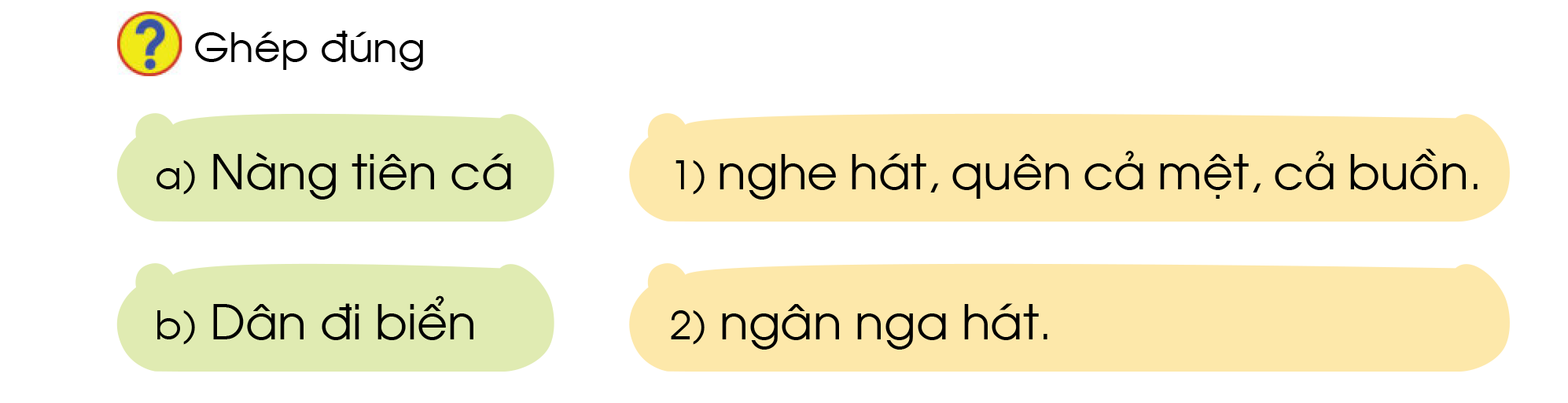 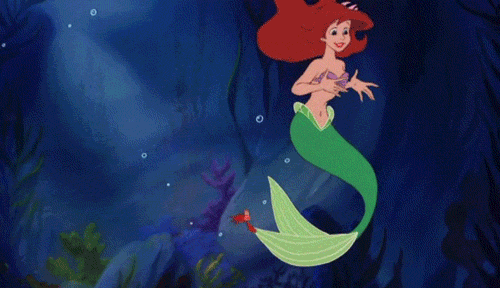 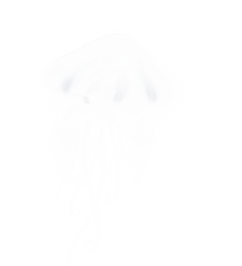 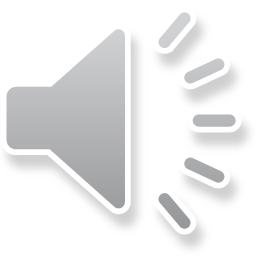 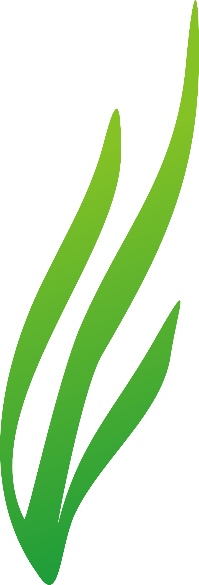 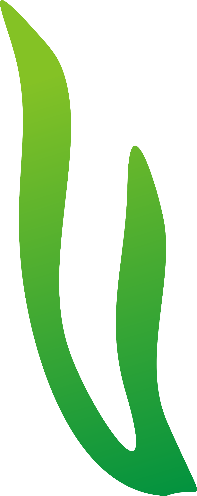 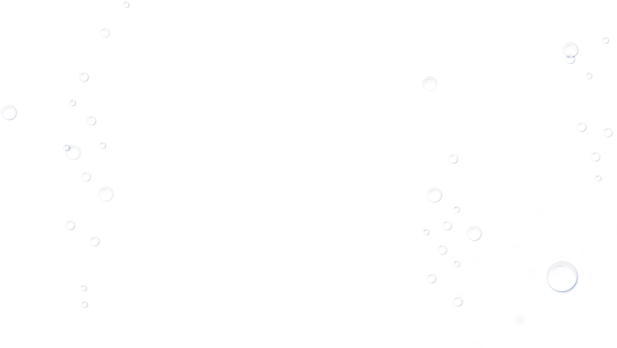 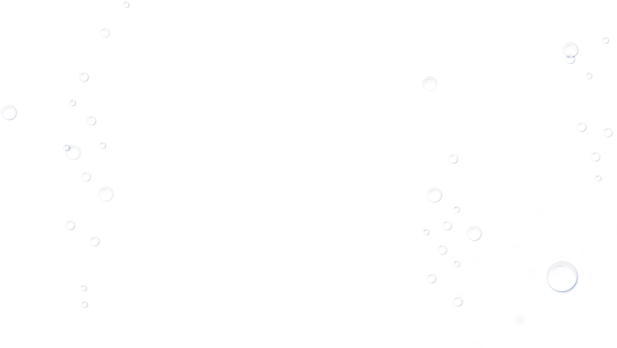 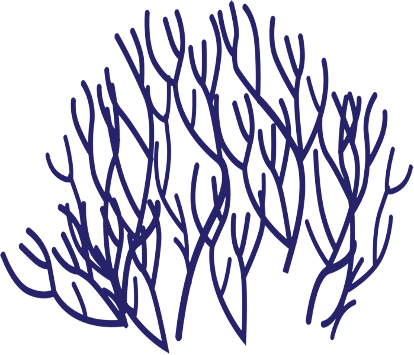 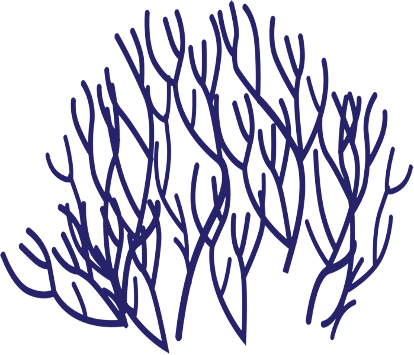 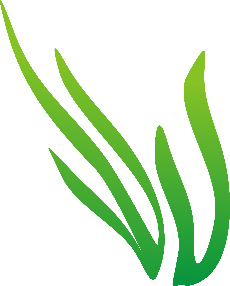 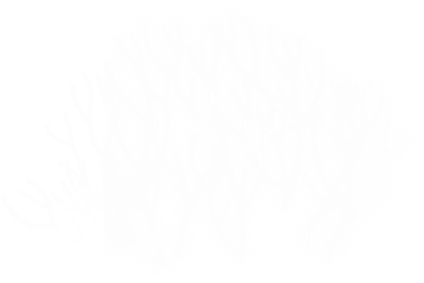 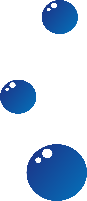 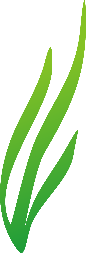 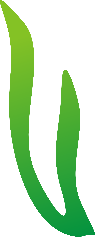 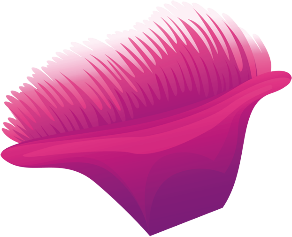 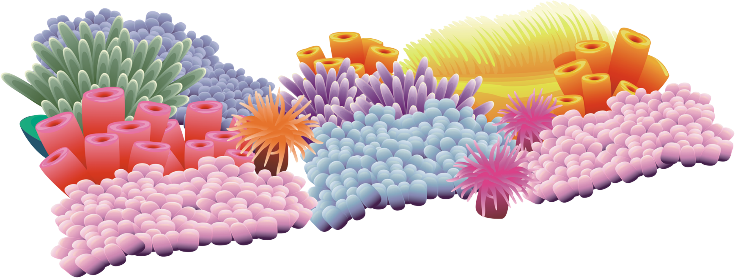 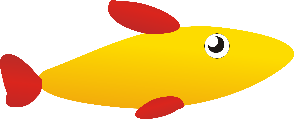 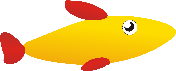 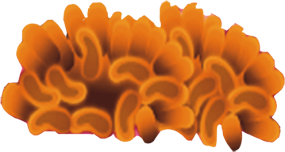 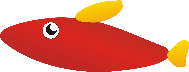 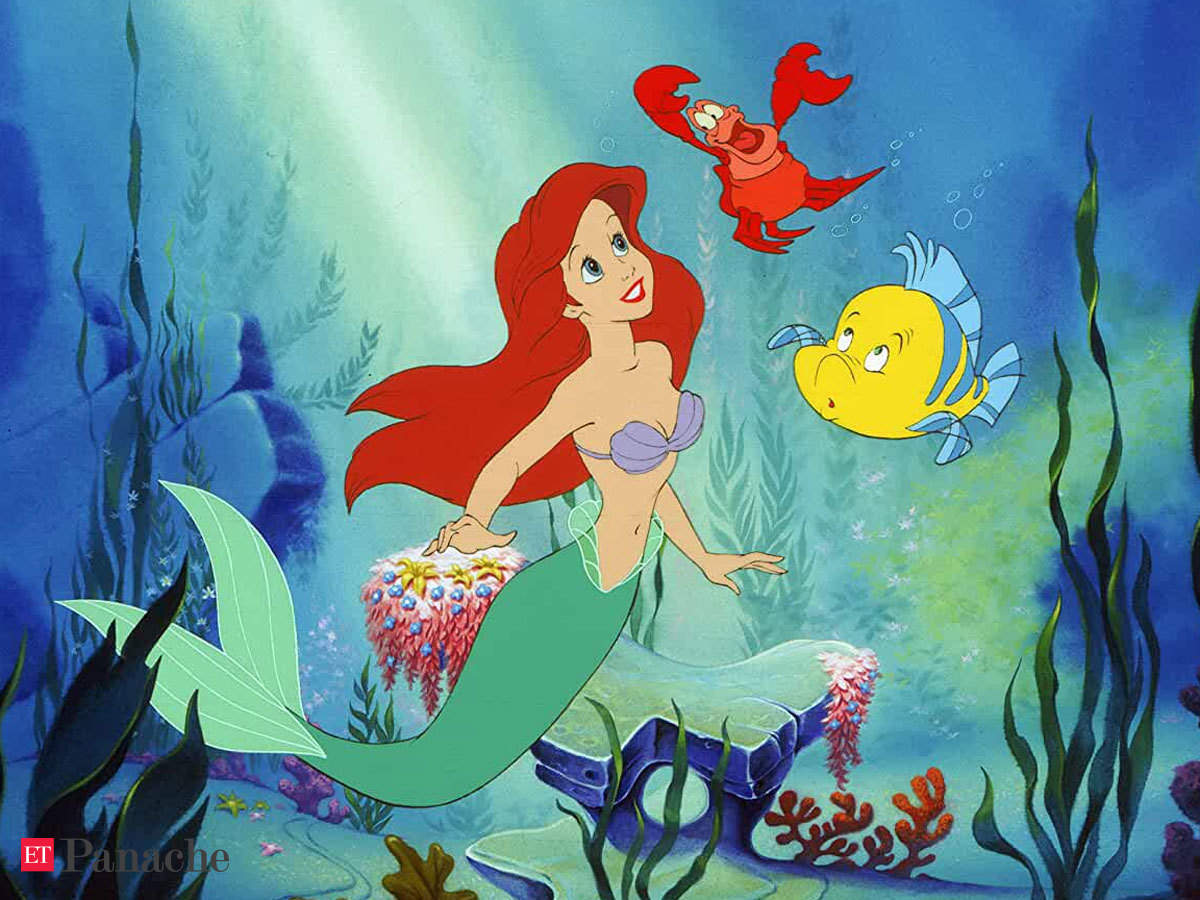 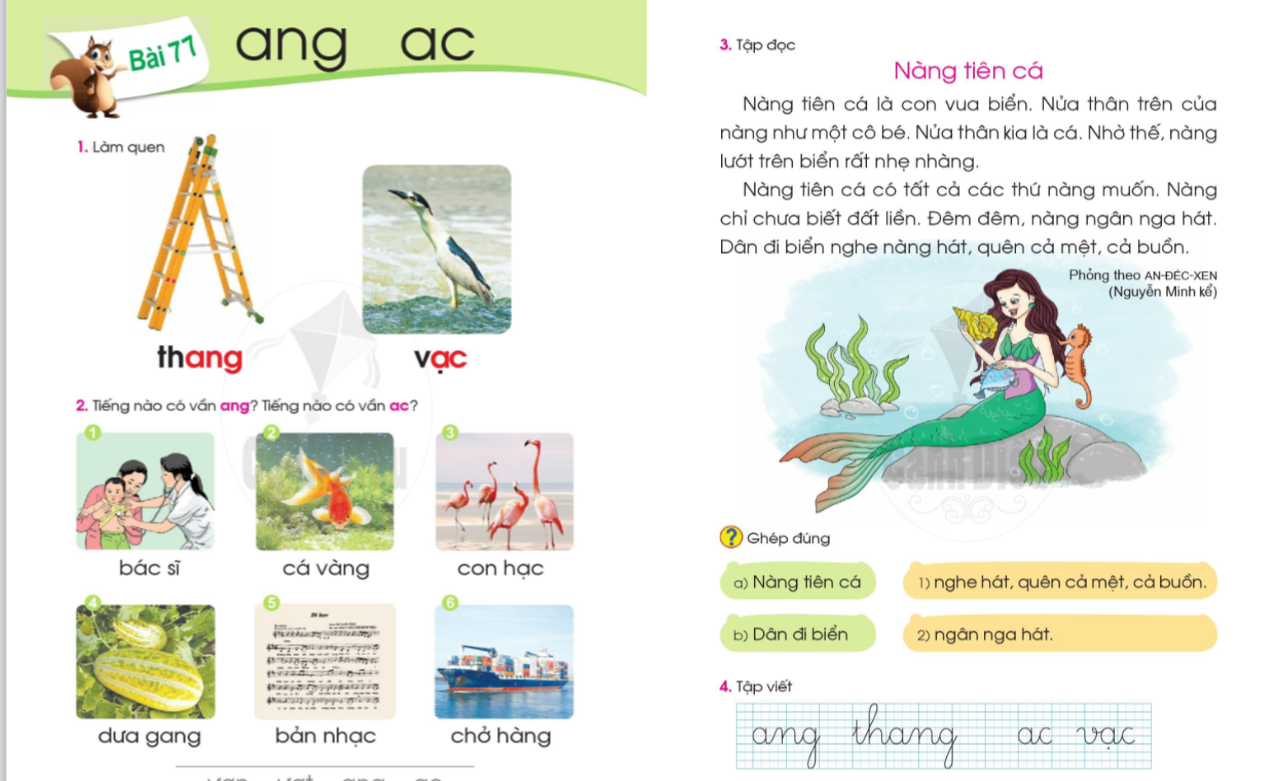 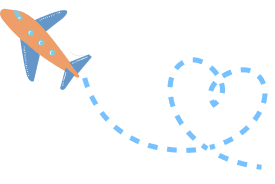 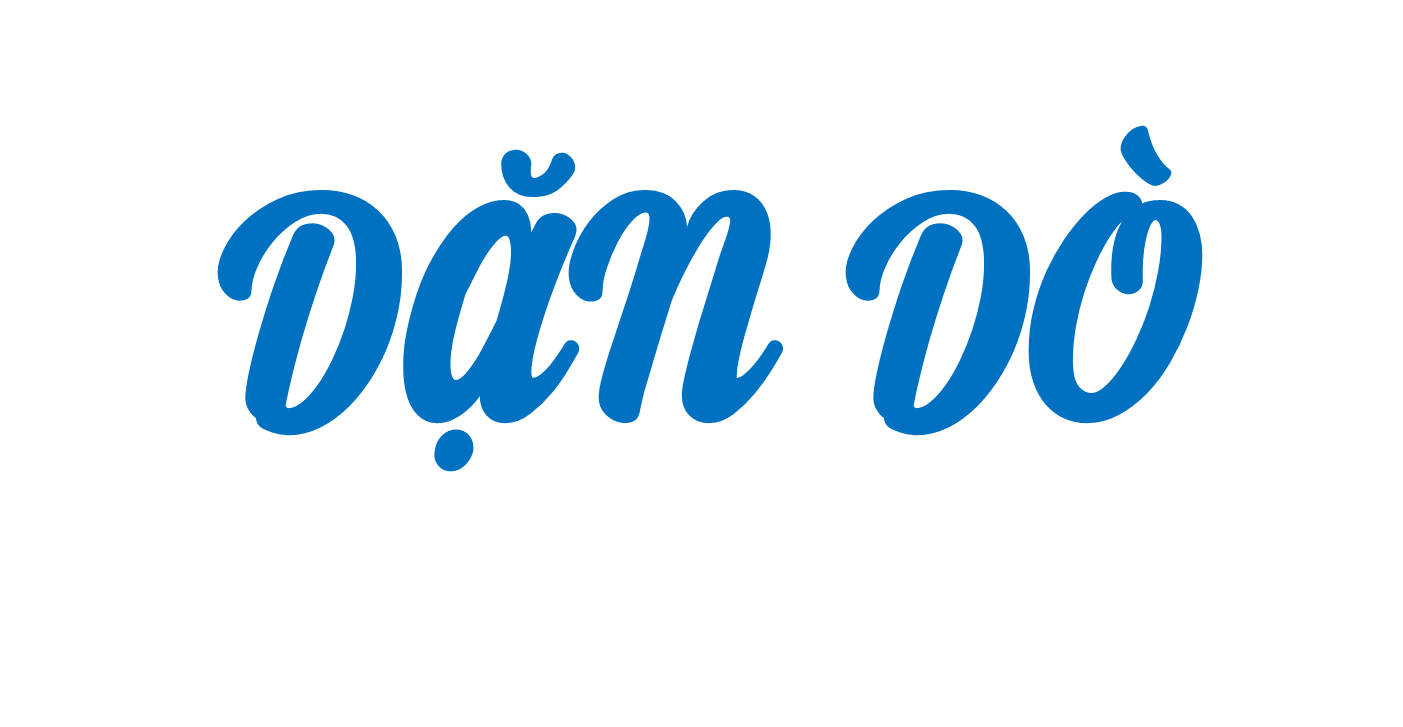 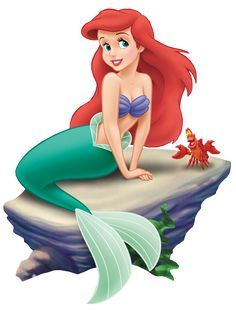 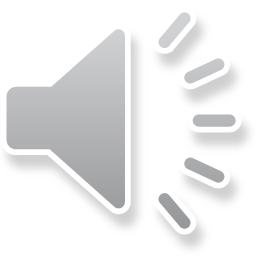 TRÂN TRỌNG CẢM  ƠN
QUÝ THẦY CÔ
ĐÃ VỀ DỰ GIỜ LỚP 1E
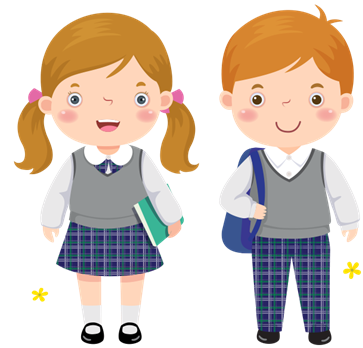 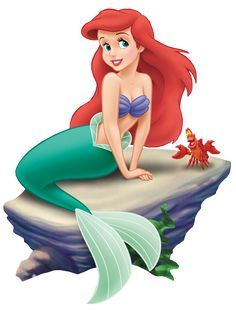